Science, Technology, Engineering, and Mathematics
GLOBE International STEM Network (GISN)
The nuts and bolts of the GLOBE International STEM Network
October 2018
Presenter
Amy Barfield
GLOBE Implementation Office
Program Specialist
Member: GISN Early Career STEM Professionals
Agenda
What is GLOBE?
Brief overview of the GISN
GISN Members
Applying to the GISN
Setting up your GLOBE profile
Participate as an individual in the GISN
Writing and posting a blog for globe.gov
Proposing a field campaign
GISN Resources
Participation Requirement
How to partner with GLOBE
Connecting with a GLOBE teacher, school, institution
Using globe.gov to connect with GLOBE members
Agenda
What is GLOBE?
Brief overview of the GISN
GISN Members
Applying to the GISN
Setting up your GLOBE profile
Participate as an individual in the GISN
Writing and posting a blog for globe.gov
Proposing a field campaign
GISN Resources
Participation Requirement
How to partner with GLOBE
Connecting with a GLOBE teacher, school, institution
Using globe.gov to connect with GLOBE members
Global Learning and Observations to Benefit the Environment
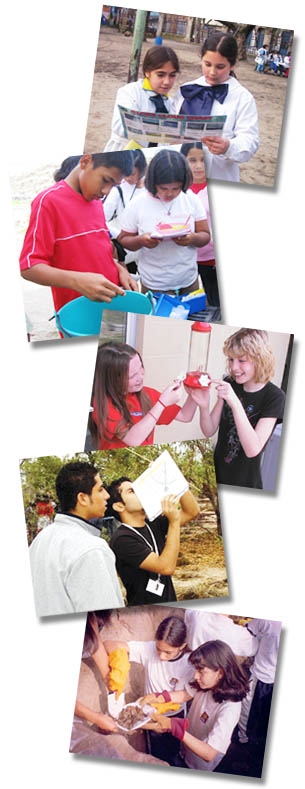 Program Goals:
Improve student understanding across the curriculum;
Enhance environmental awareness;
Contribute to scientific understanding of Earth as a system; and
Inspire and Connect the next generation of global STEM professionals
[Speaker Notes: International science and education program. Launched in 1995.

Mission:To promote the teaching and learning of science, enhance environmental literacy and stewardship, and promote scientific discovery.]
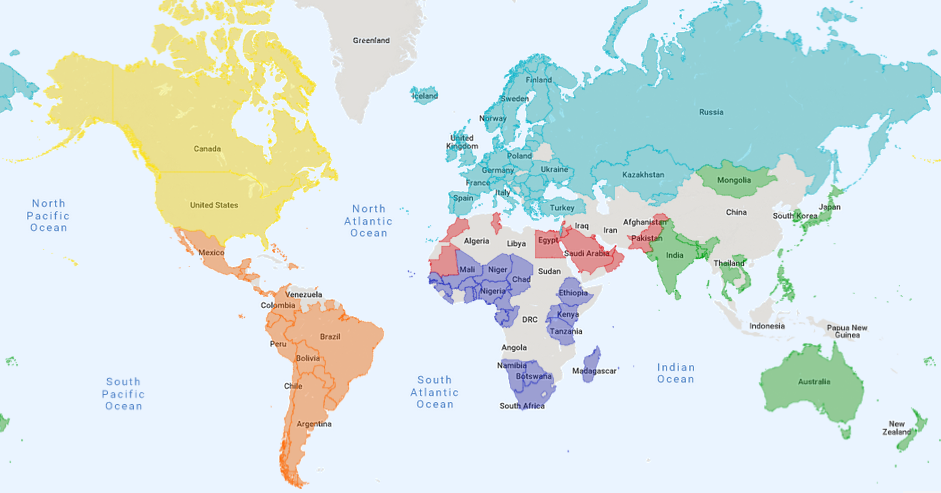 121 Countries across 6 GLOBE regions
GLOBE has trained 33,000+ teachers representing 30,000+ schools worldwide
With over 157 million measurements
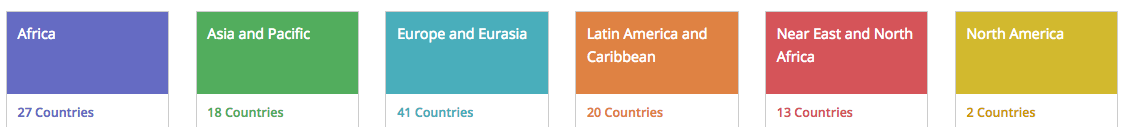 GLOBE Protocols and Measurements
Hydrosphere
 Water temperature
 Transparency
 Water chemistry
 pH, dissolved Oxygen, alkalinity, nitrate, 
  salinity and conductivity
 Freshwater macro-invertebrates
 Mosquitoes (MHM app)
Atmosphere
Air temperature (Maximum, Minimum, Current) 
Surface temperature 
Precipitation (Rain, Snow, pH)
Cloud Cover/Type including contrails (APP) 
Relative humidity  
Barometric pressure
Aerosols and water vapor
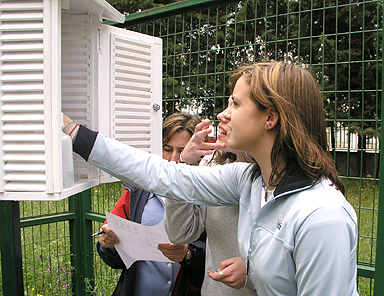 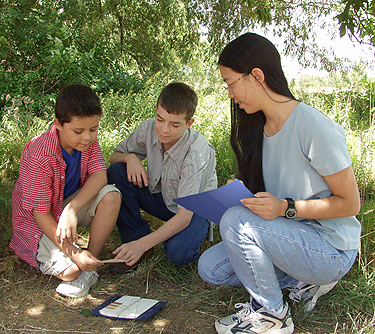 7
GLOBE Protocols and Measurements
Biosphere
Land Cover (APP)
 Land Cover Classification
 Biometry (canopy and ground cover, tree and shrub
	    height, tree diameter, grass biomass, species id)
 Fire fuel ecology 
 Carbon Cycle

Phenology
 Green-up and green-down
 Ruby-throated hummingbird monitoring
 Phenological gardens
 Common and cloned lilacs
 Seaweed reproductive phenology
 Arctic bird migration monitoring
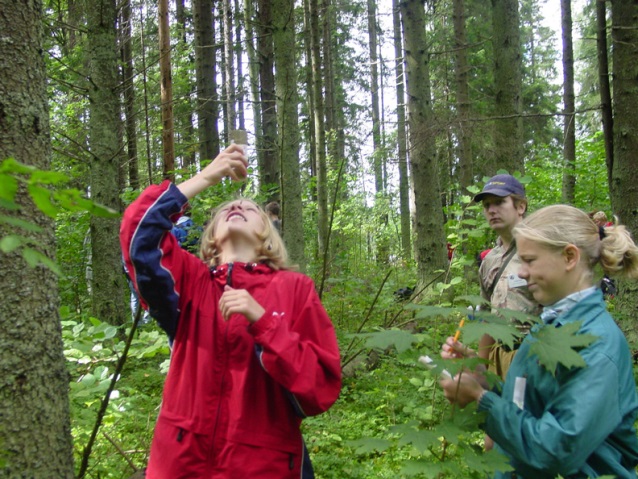 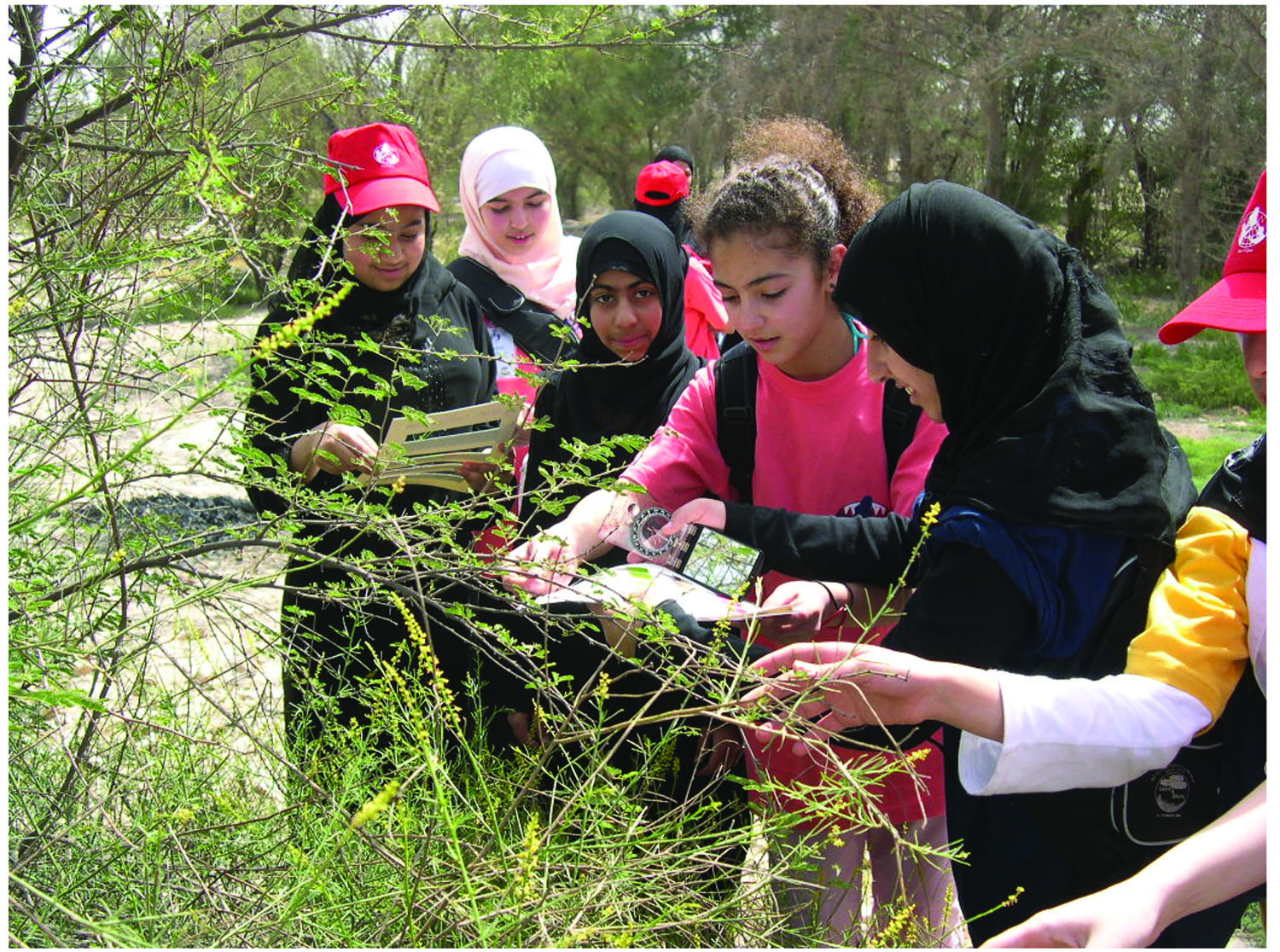 8
GLOBE Protocols and Measurements
Soils (Pedosphere)
Soil temperature, soil moisture
Soil bulk density, pH, particle size distribution, particle density, fertility
Soil characterization
Structure, color, texture, consistency
 Frost Tube
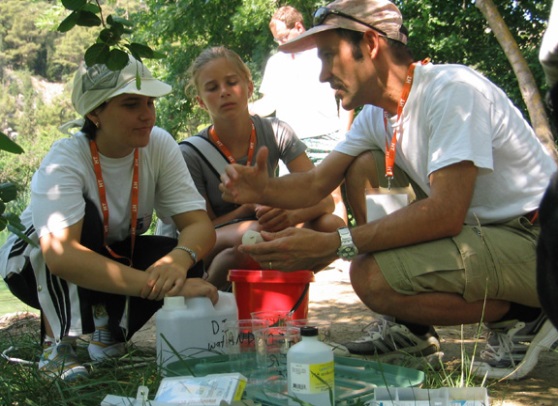 9
GLOBE International STEM Network
GLOBE International STEM Network
Network of scientists and STEM (Science, Technology, Engineering, Mathematics) professionals from all 6 GLOBE regions

Meet certain criteria:
Reside and/or be employed in a GLOBE country*
Hold a Master's or Ph.D. in a science, technology, engineering, or mathematics (STEM) field
Be working toward a Ph.D. in a STEM field
Hold a B.S. in a STEM field, plus have at least five years' experience working in a STEM field
Early Career STEM Professionals are a sub-group of the GISN, and must be upper-level undergraduate or master's students pursuing a degree in a STEM field or be a recent graduate working in a STEM field but have fewer than five years’ of professional experience
(instructions to apply can be found here: https://www.globe.gov/get-started/become-a-globe-scientist)

Partner with GLOBE schools in a variety of ways

Are engaged with GLOBE and are willing to do at least one GISN-related activity per year
* If you are not in a GLOBE country and would like to get your country involved, email help@globe.gov
[Speaker Notes: Mention if not in a globe country email help@globe.gov... Also mention them sooner]
GLOBE International STEM Network
Why scientists participate in the GISN
Strong desire to mentor and inspire young minds
GLOBE scientific database to supplement standard research data
GLOBE students can collect additional data
Establish an international component to research
GLOBE students want to be a part of real-world, cutting edge science
GLOBE International STEM Network Members
GLOBE International STEM Network Members
Members divided by region
Select the region to see a list of members in that region
[Speaker Notes: https://www.globe.gov/web/globe-international-stem-network/overview/gisn-members]
GLOBE International STEM Network Members
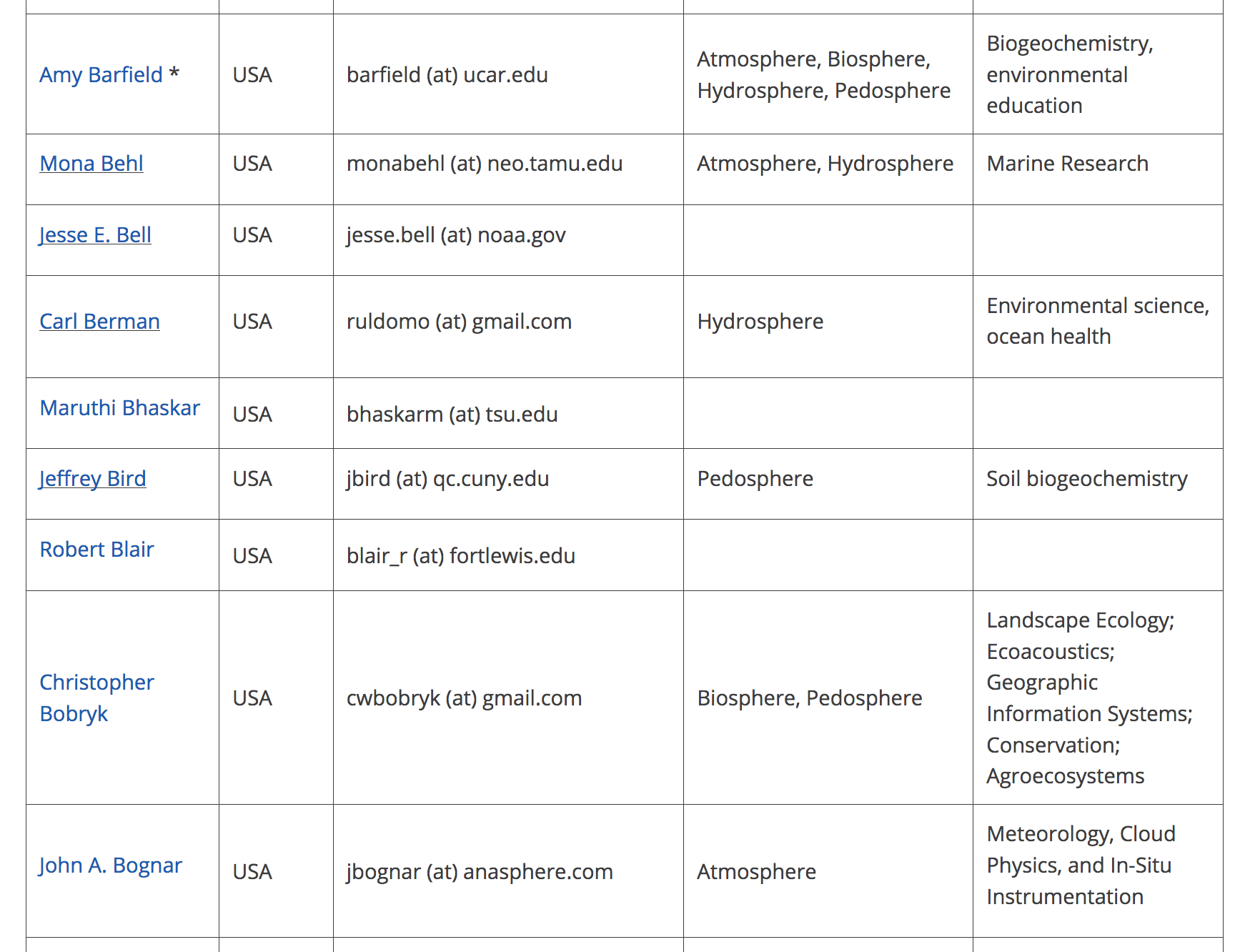 Members divided by region
[Speaker Notes: https://www.globe.gov/web/globe-international-stem-network/overview/gisn-members]
GLOBE International STEM Network Members
An asterisk (*) next to the name indicates Early Career STEM Professional
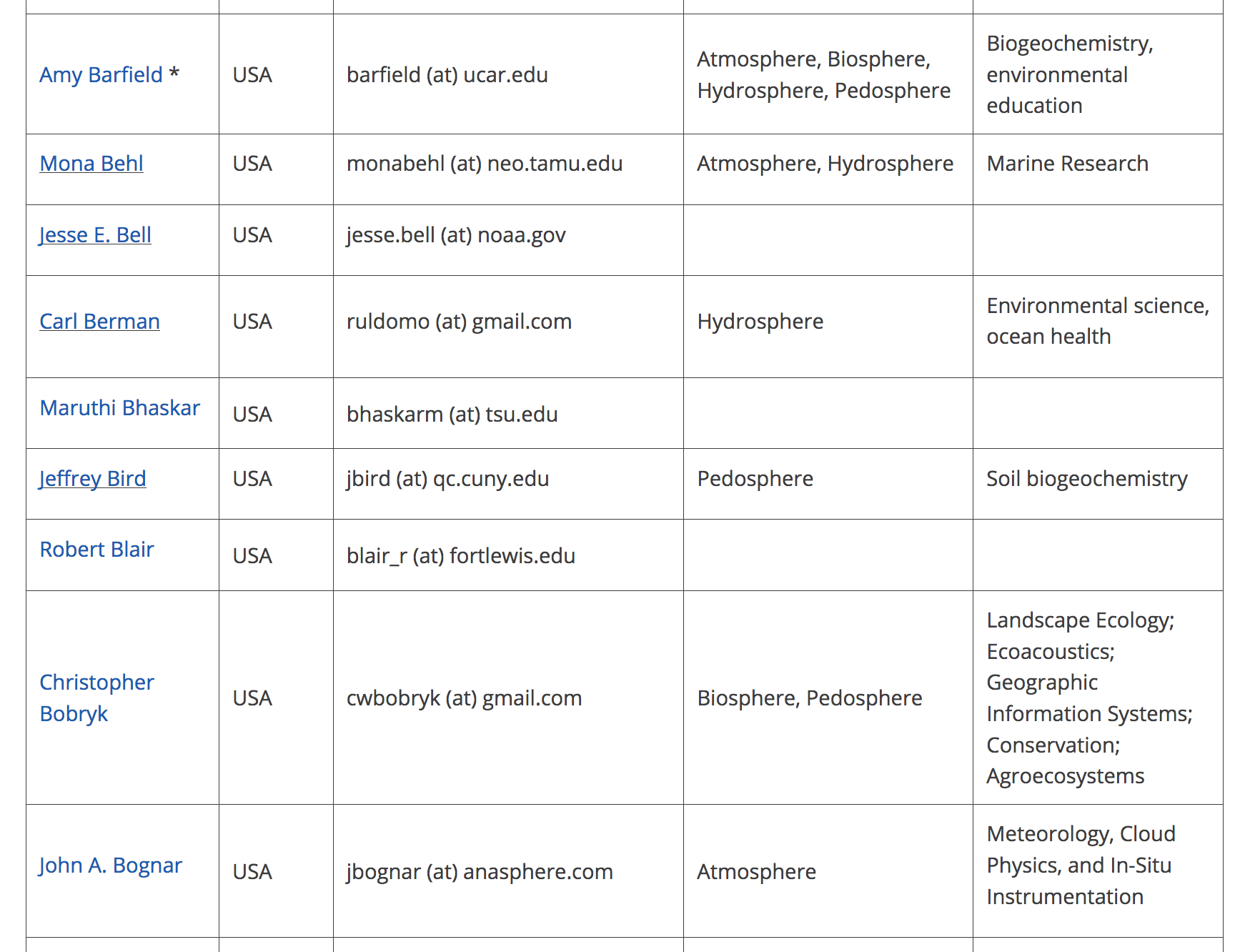 Members divided by region
[Speaker Notes: https://www.globe.gov/web/globe-international-stem-network/overview/gisn-members]
GLOBE International STEM Network Members
An asterisk (*) next to the name indicates Early Career STEM Professional
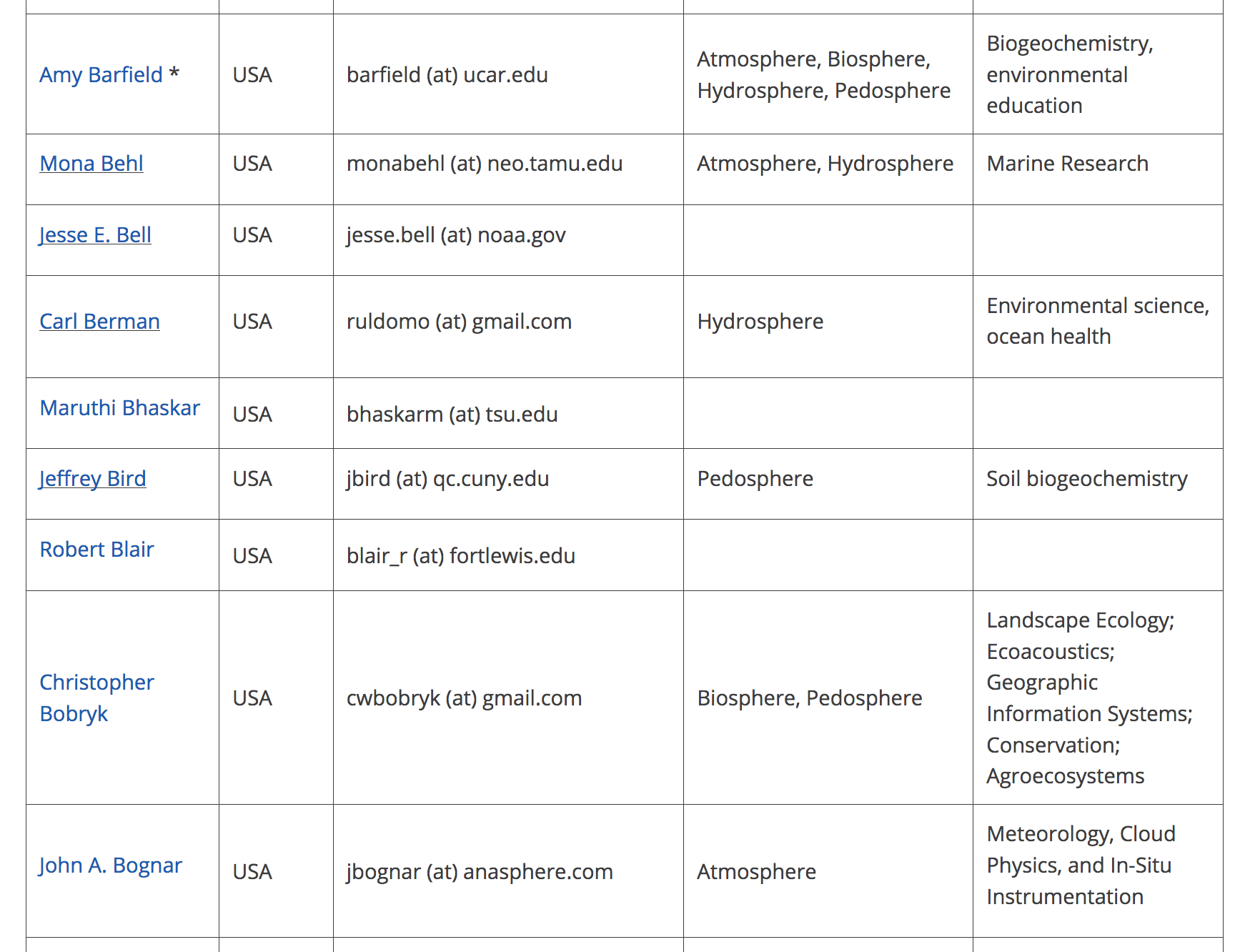 Members divided by region
Click on the name to see the member’s profile
[Speaker Notes: https://www.globe.gov/web/globe-international-stem-network/overview/gisn-members]
GLOBE International STEM Network Members
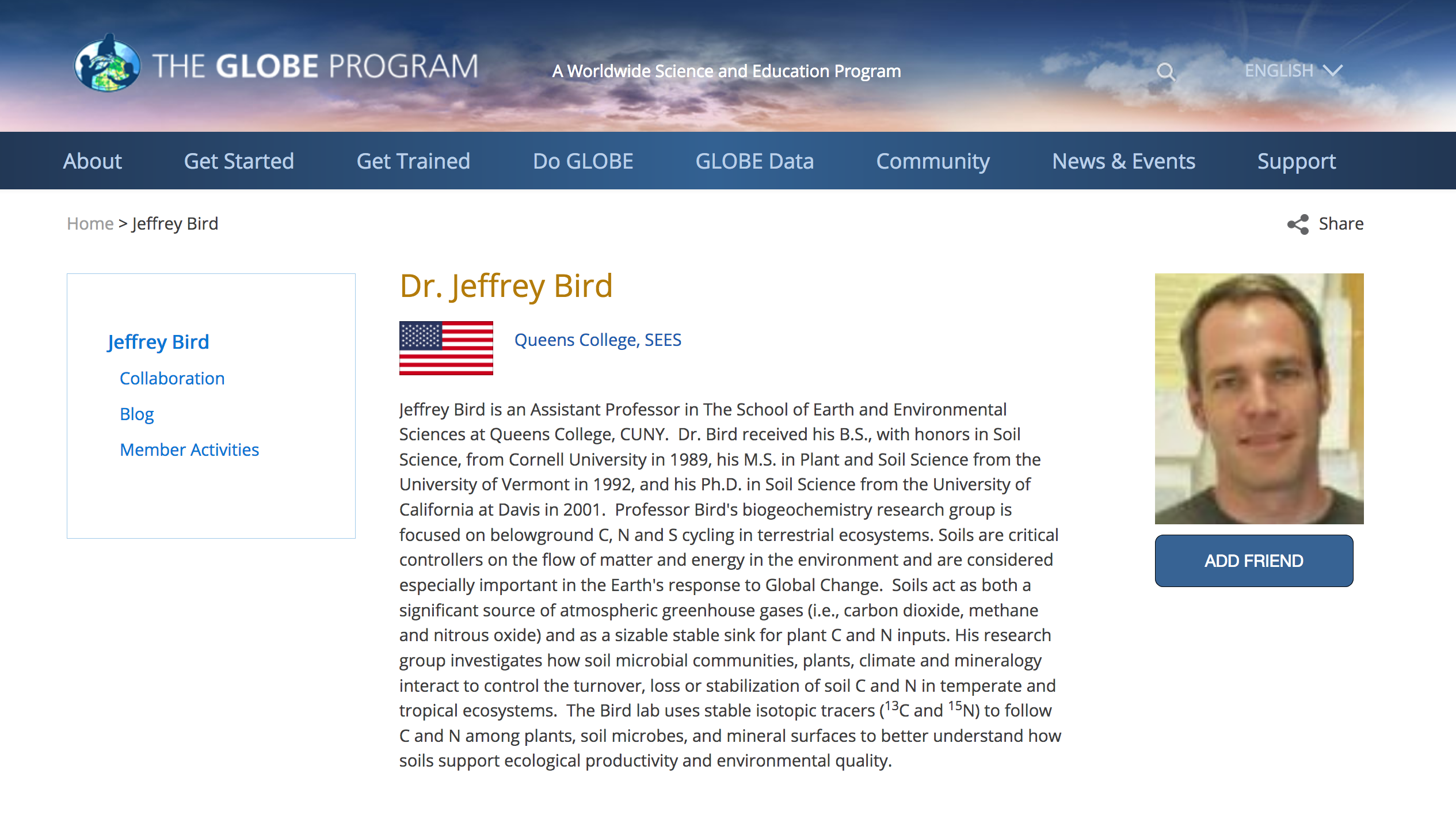 An asterisk (*) next to the name indicates Early Career STEM Professional
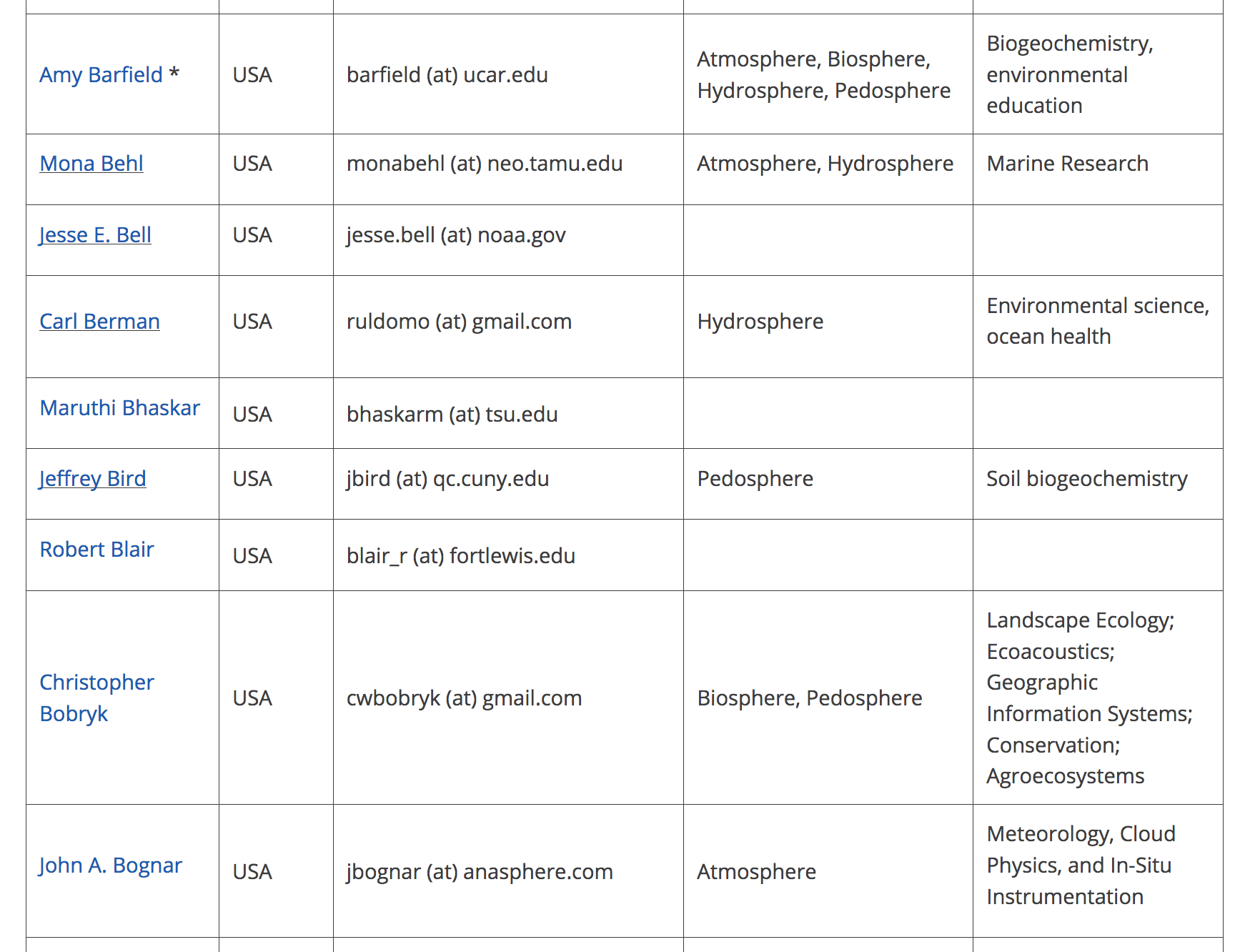 Members divided by region
Click on the name to see the member’s profile
(More on profiles in a minute)
[Speaker Notes: https://www.globe.gov/web/globe-international-stem-network/overview/gisn-members]
GLOBE International STEM Network Members
An asterisk (*) next to the name indicates Early Career STEM Professional
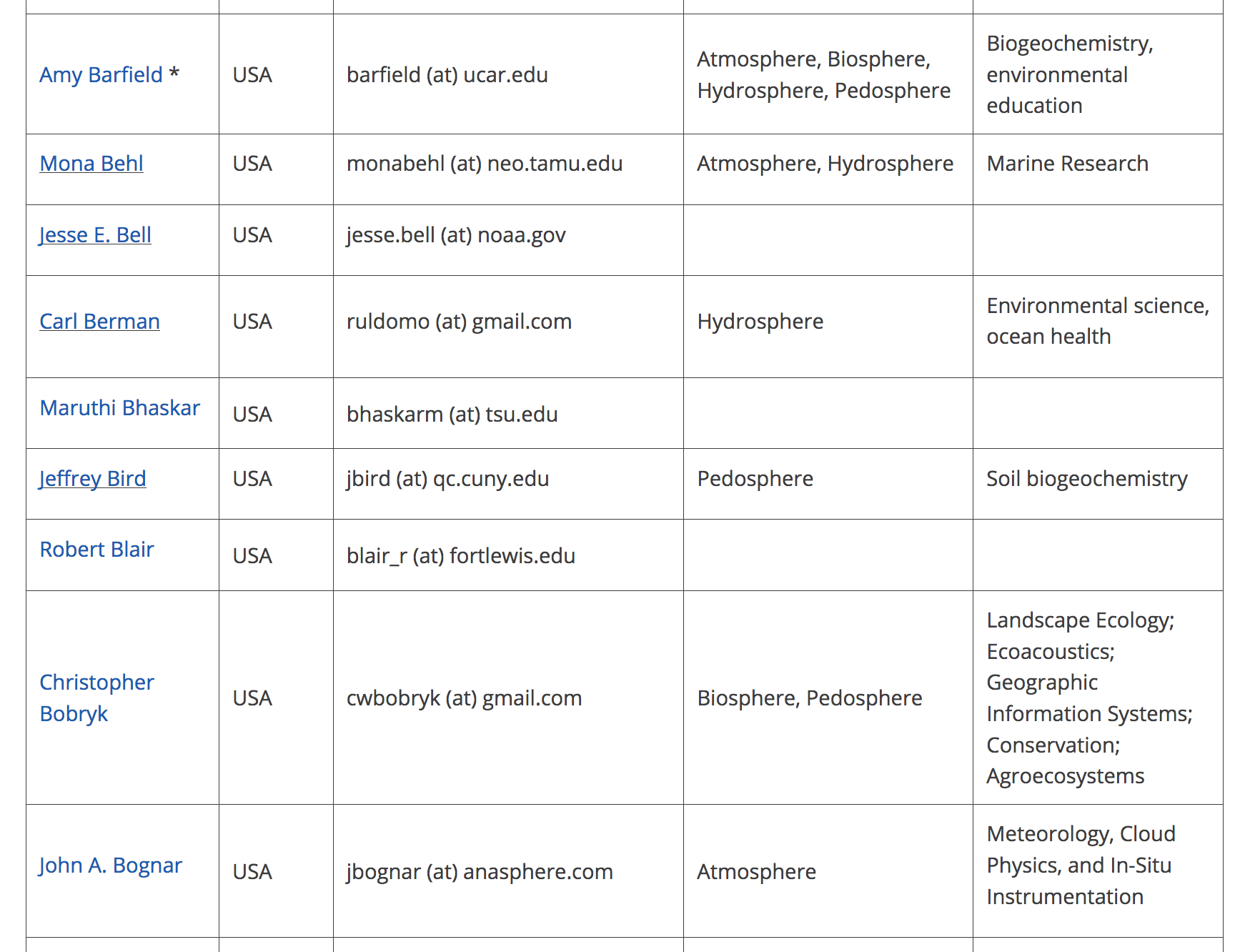 Members divided by region
Click on the name to see the member’s profile
Member’s country, email, GLOBE ”spheres”, and specific research interests are listed here so you can easily identify potential collaborators
[Speaker Notes: GLOBE spheres are Atmos…

https://www.globe.gov/web/globe-international-stem-network/overview/gisn-members]
Agenda
What is GLOBE?
Brief overview of the GISN
GISN Members
Applying to the GISN
Setting up your GLOBE profile
Participate as an individual in the GISN
Writing and posting a blog for globe.gov
Proposing a field campaign
GISN Resources
Participation Requirement
How to partner with GLOBE
Connecting with a GLOBE teacher, school, institution
Using globe.gov to connect with GLOBE members
Interested in the GISN?
If you meet the criteria…
Reside and/or be employed in a GLOBE country
Hold a Master's or Ph.D. in a science, technology, engineering, or mathematics (STEM) field
Be working toward a Ph.D. in a STEM field
Hold a B.S. in a STEM field, plus have at least five years' experience working in a STEM field
Early Career STEM Professionals are a sub-group of the GISN, and must be upper-level undergraduate or master's students pursuing a degree in a STEM field or be a recent graduate working in a STEM field but have fewer than five years’ of professional experience
The next step is to create a GLOBE account…
https://www.globe.gov/get-started/globe-observers-citizen-scientists/create-an-account
[Speaker Notes: https://www.globe.gov/get-started/become-a-globe-scientist

https://www.globe.gov/get-started/globe-observers-citizen-scientists/create-an-account

https://www.globe.gov/support/faqs/globe-website-tutorials/name]
Creating a GLOBE account
First, create an account
[Speaker Notes: https://www.globe.gov/support/faqs/globe-website-tutorials/name
https://www.globe.gov/get-trained/protocol-etraining]
Creating a GLOBE account
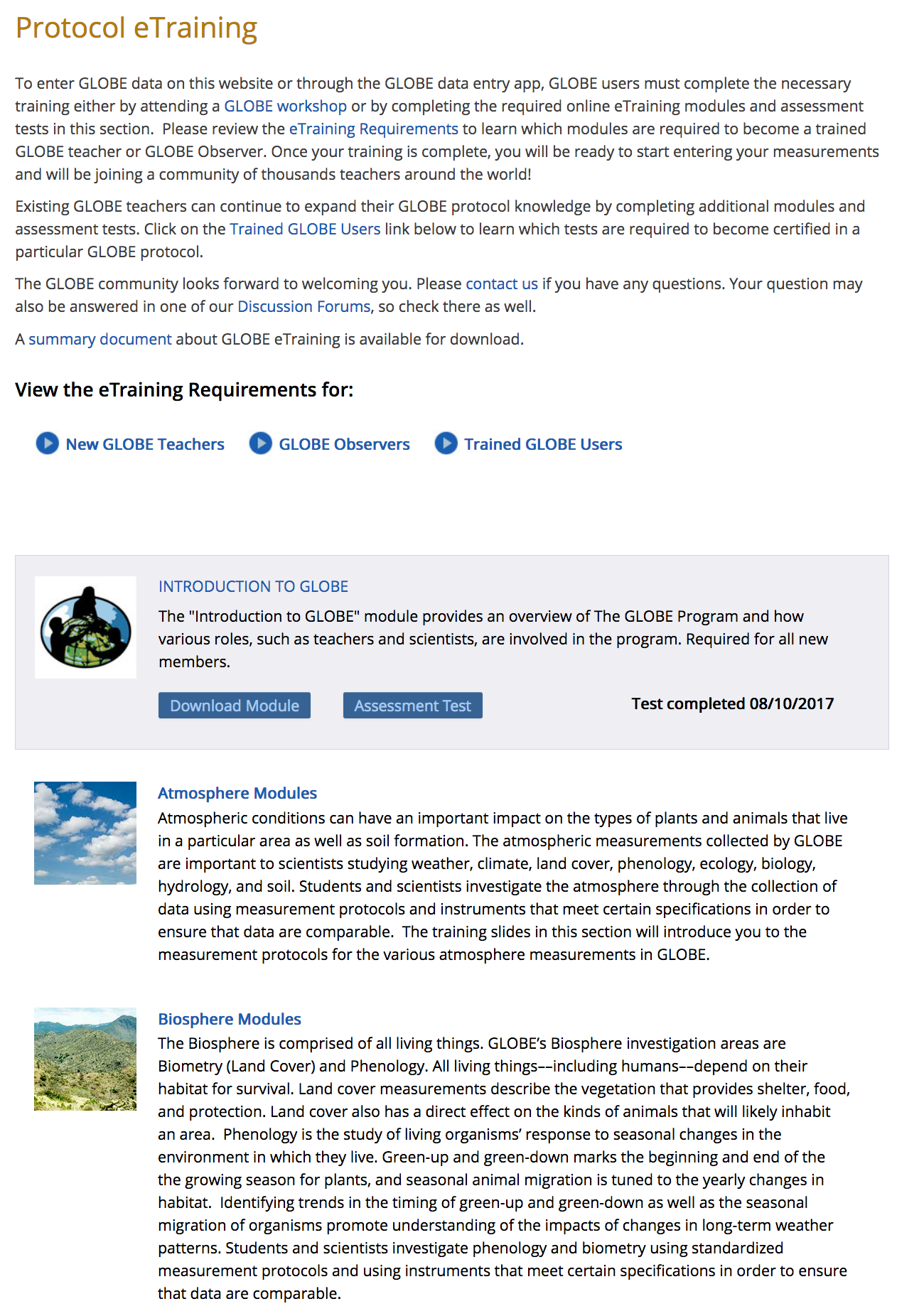 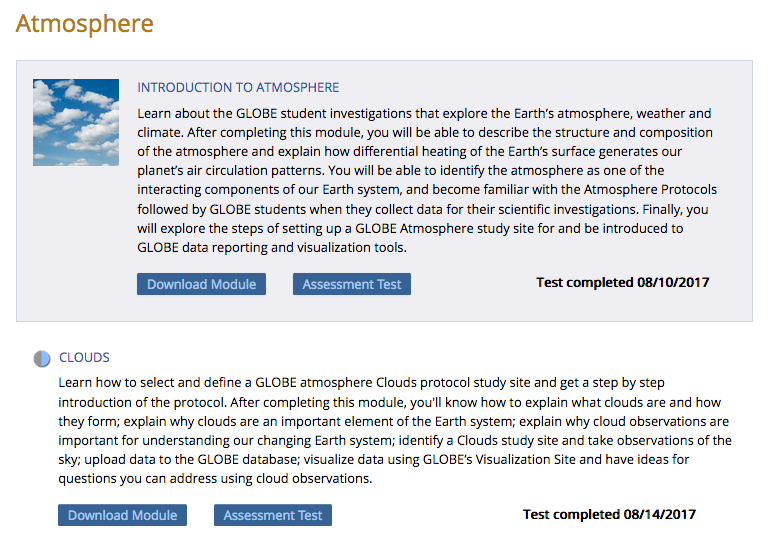 2
1
3
Next, complete the Introduction to GLOBE e-training assessment, a sphere assessment, a one protocol eTraining module and assessment
[Speaker Notes: https://www.globe.gov/support/faqs/globe-website-tutorials/name
https://www.globe.gov/get-trained/protocol-etraining]
Creating a GLOBE account
Next, change your name on your account.

You will automatically be given the name “Citizen Scientist” when you create your account but you will need to change your name in order to access the GISN application
For help on this, view the tutorial here: https://www.globe.gov/support/faqs/globe-website-tutorials/name
[Speaker Notes: https://www.globe.gov/support/faqs/globe-website-tutorials/name]
Creating a GLOBE account
Later, you can change your photo and add some personal information (education, current research projects, etc.)
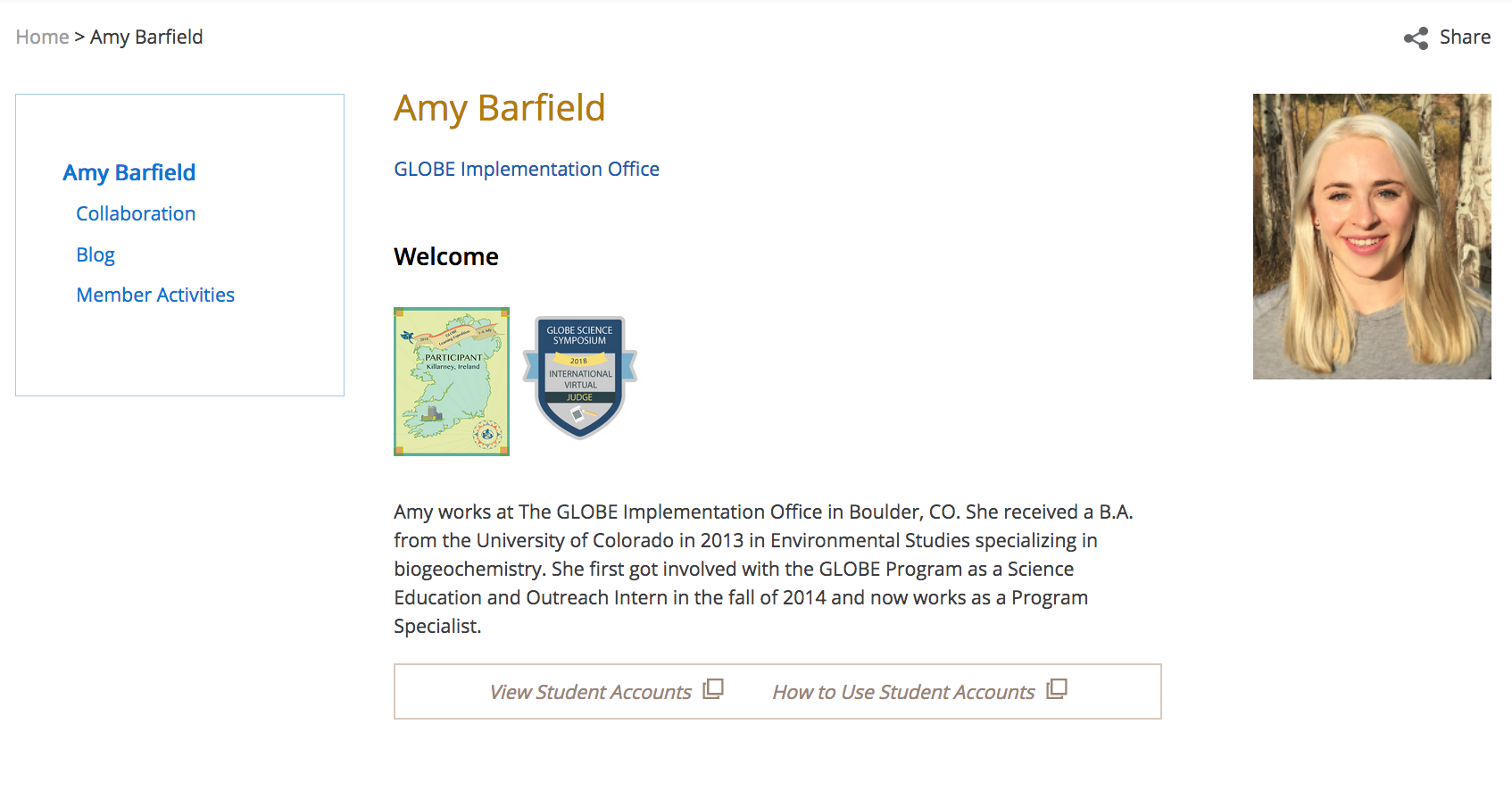 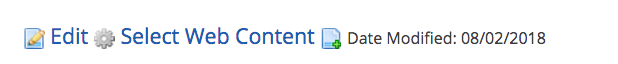 Click in this icon to edit your account
[Speaker Notes: https://www.globe.gov/support/faqs/globe-website-tutorials/name]
Creating a GLOBE account
Later, you can change your photo and add some personal information (education, current research projects, etc.)
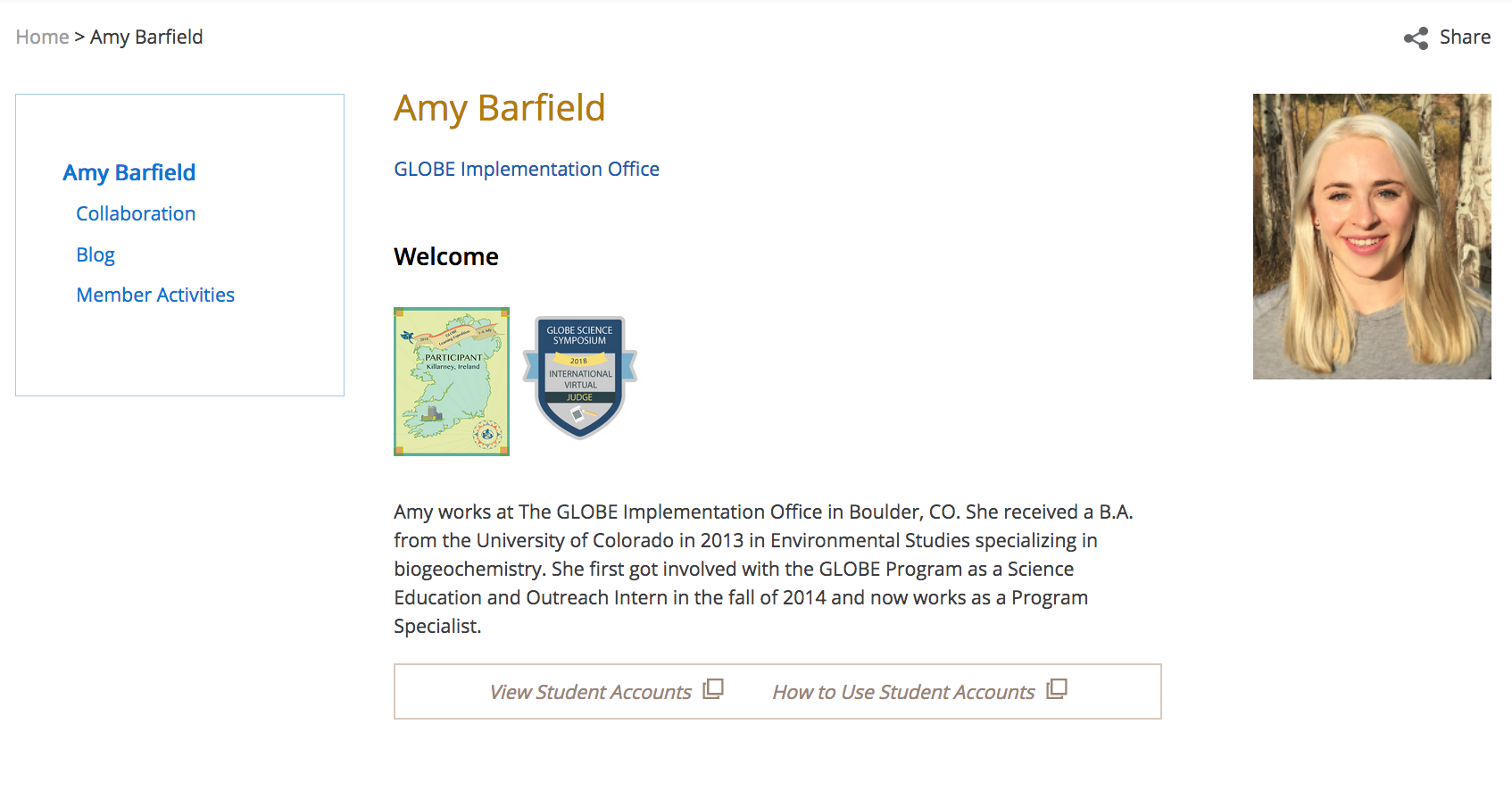 In case you are wondering, these are virtual badges. You can get them from judging International Virtual Science Symposium (IVSS) projects, attending certain GLOBE events, participating in campaigns, and more!
Your GLOBE account
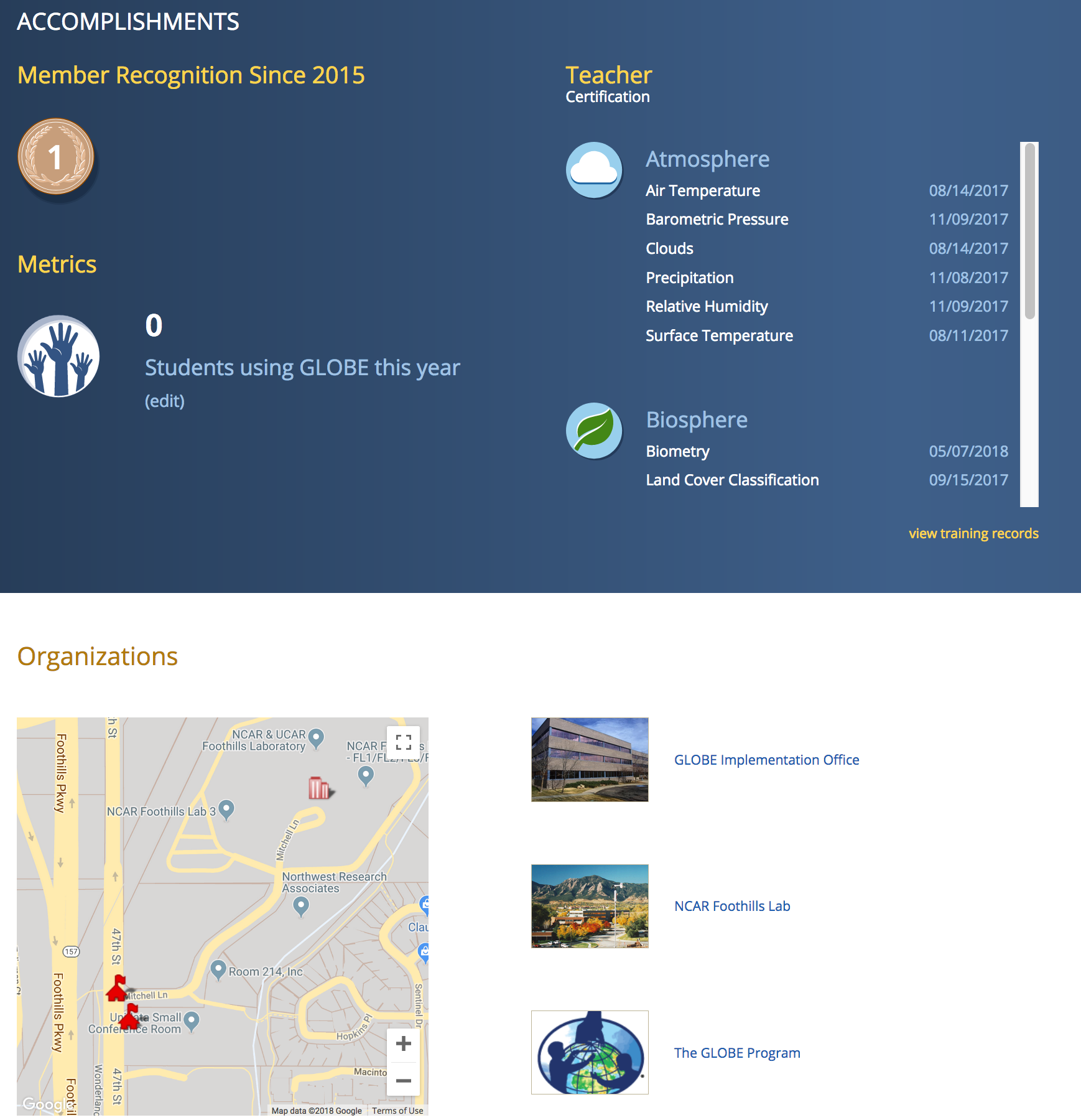 Scrolling down, you can see 
how many students you have using GLOBE, 
any trainings (such as e-Trainings) you have completed, 
which organizations you belong to (i.e. your school)
and your GLOBE role. If you are accepted to the GISN, you will see “GISN” appear in your roles.
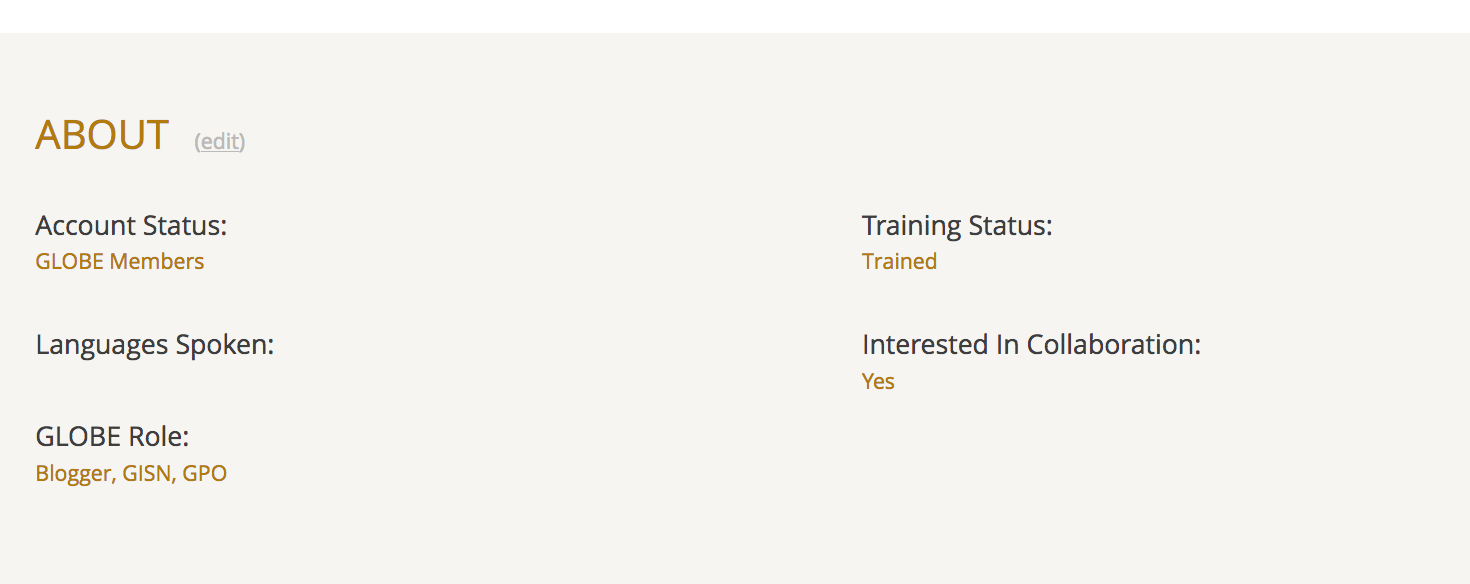 [Speaker Notes: If you want to be a part of/associated with an organization, email help@globe.gov
m]
Your GLOBE account
You also have sub-pages:
Collaboration
Blog
Member activities
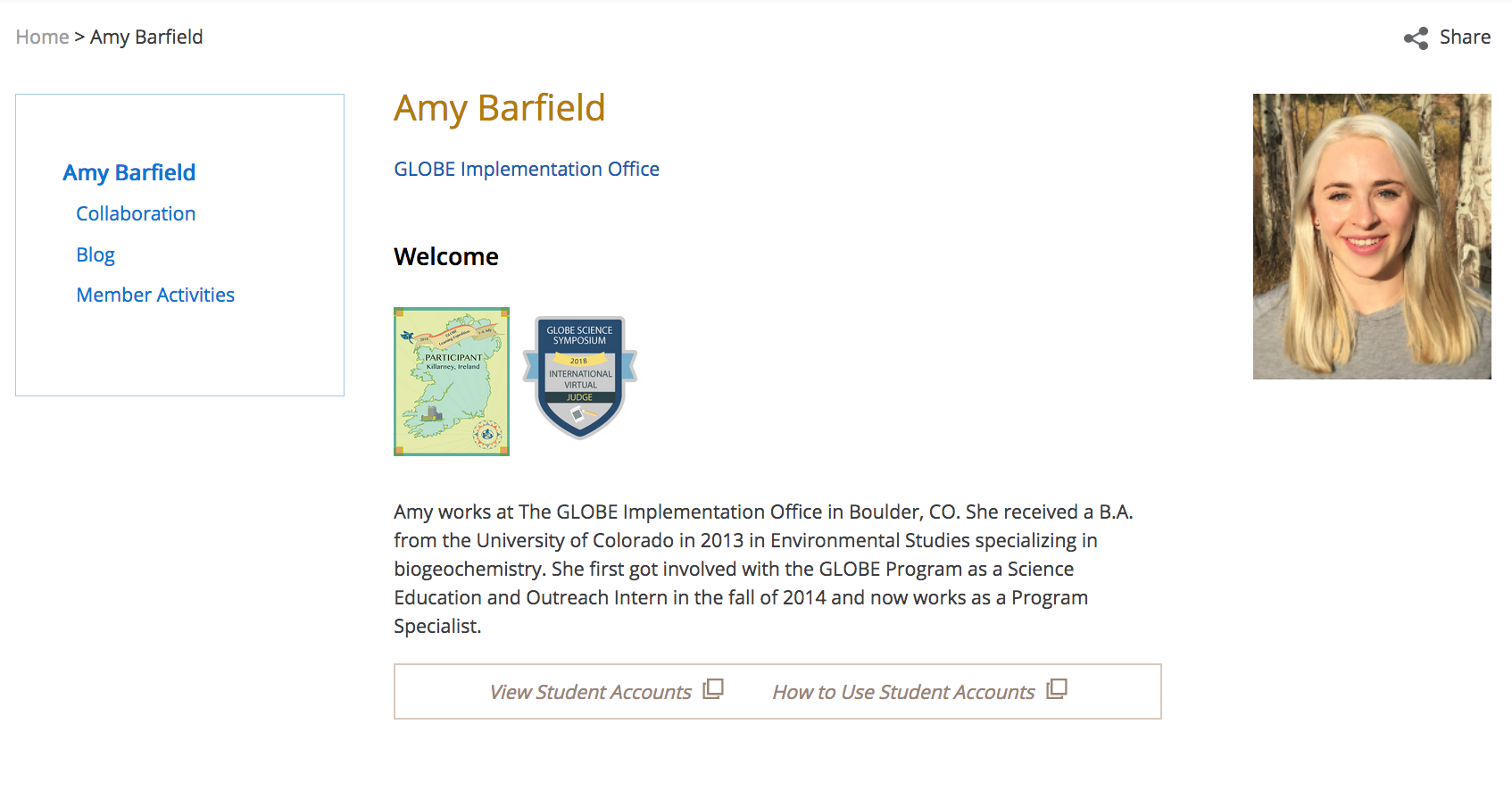 Your GLOBE account
You also have sub-pages:
Collaboration
Blog
Member activities
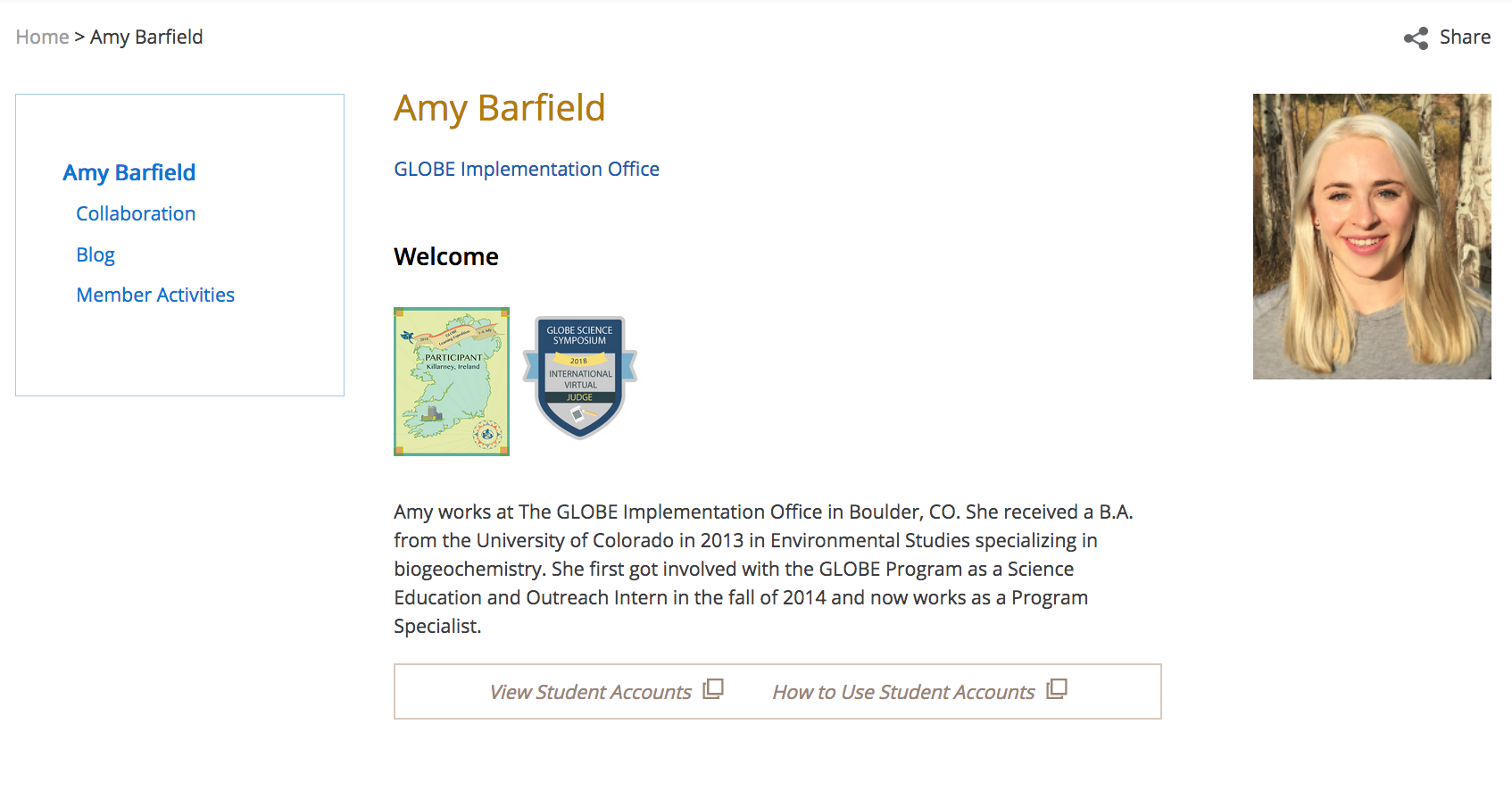 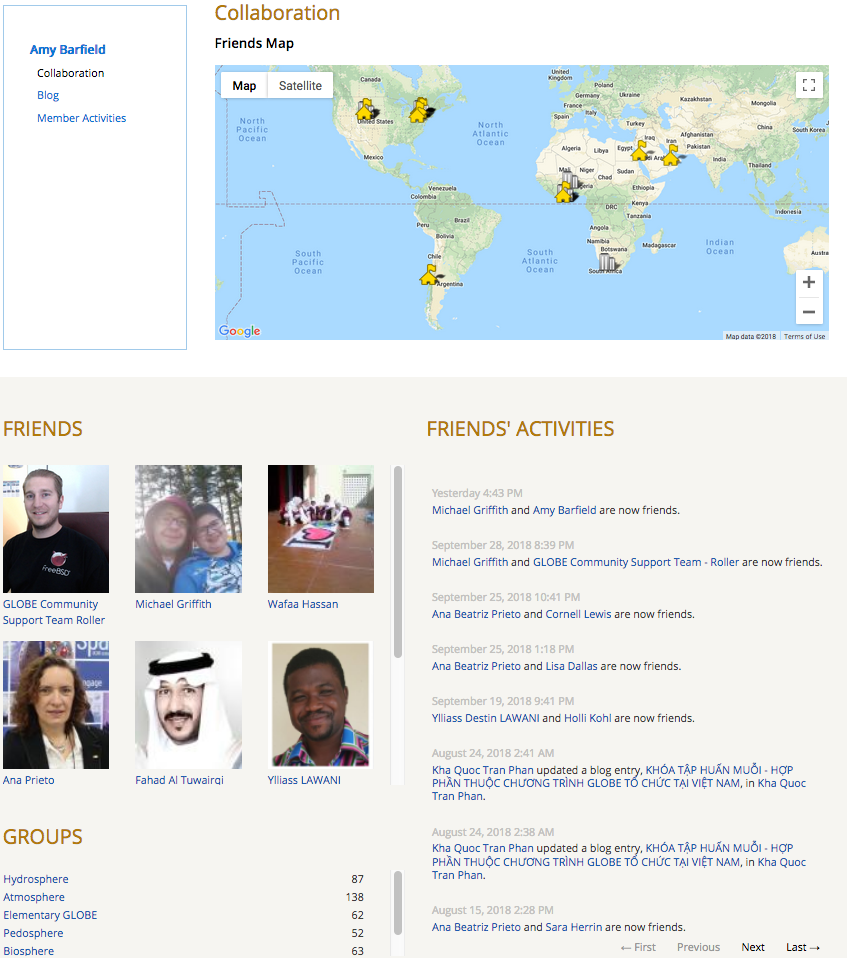 See your groups, friends, and friend’s activities
Your GLOBE account
You also have sub-pages:
Collaboration
Blog
Member activities
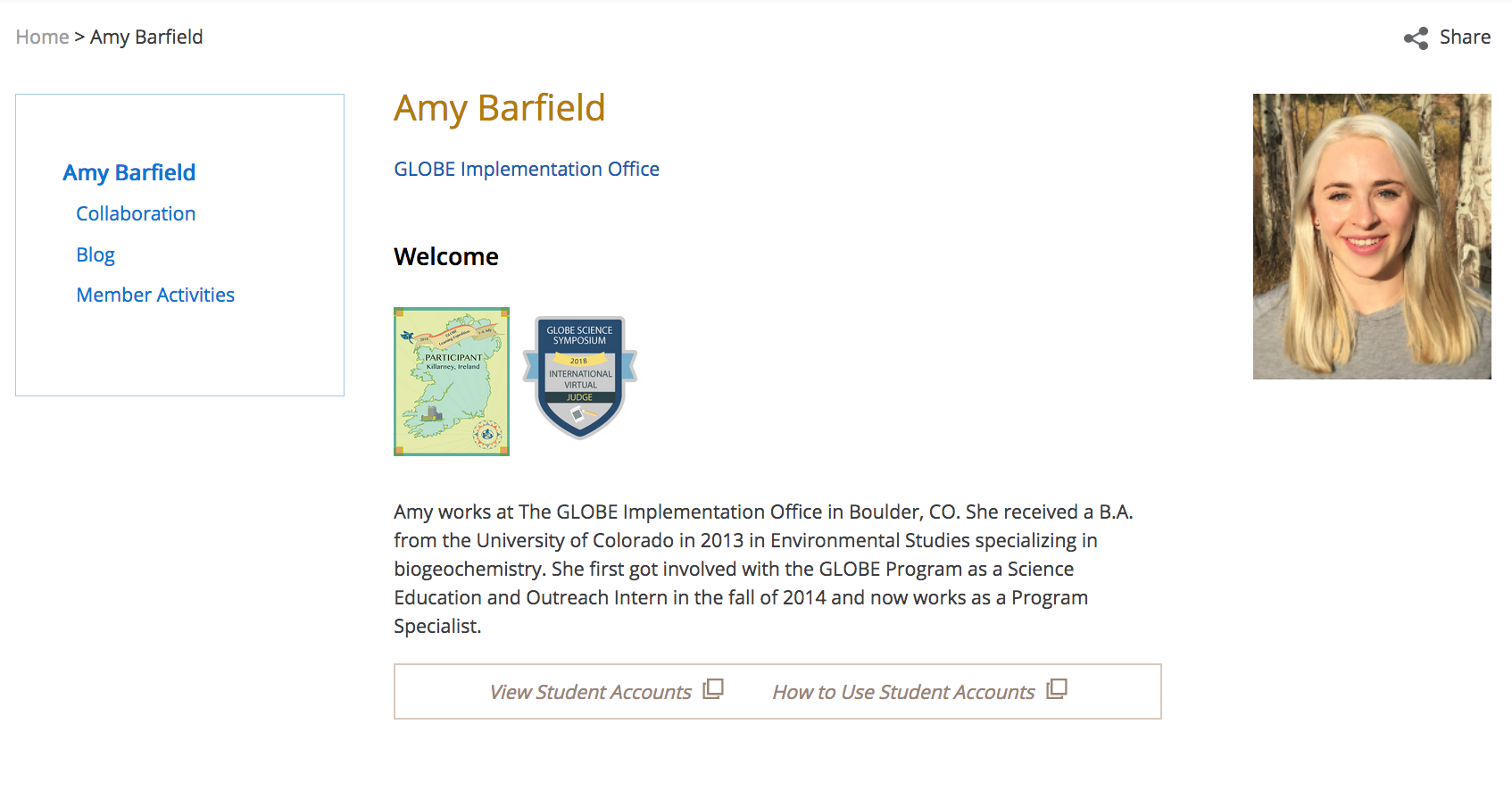 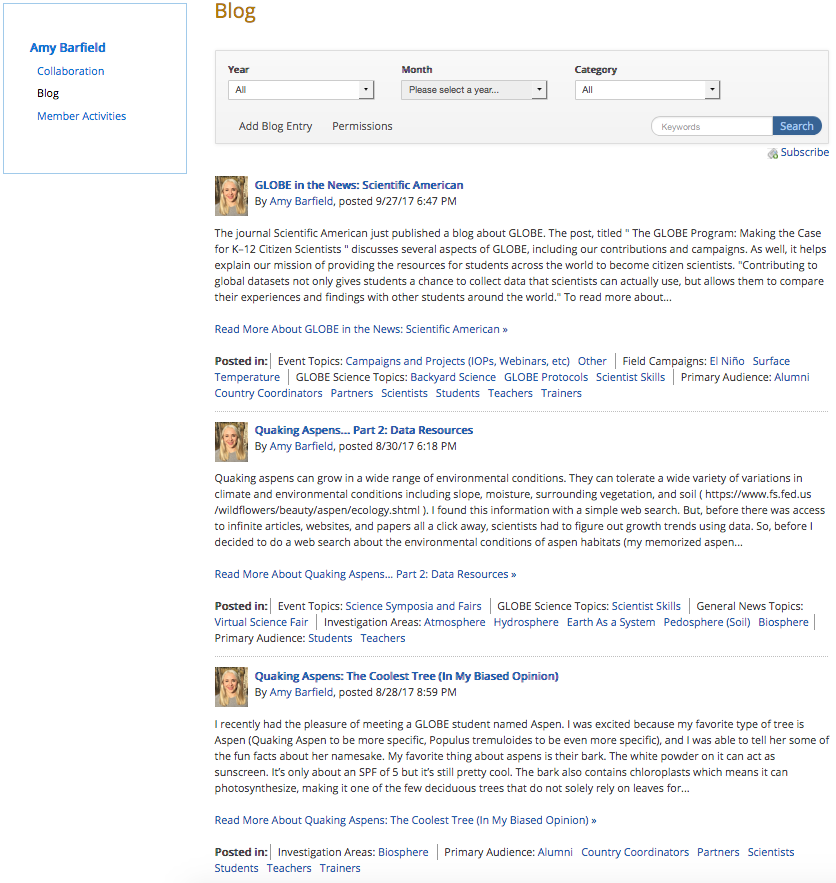 See all of the blogs you have written on globe.gov
Interested in the GISN?
If you meet the criteria…
Reside and/or be employed in a GLOBE country
Hold a Master's or Ph.D. in a science, technology, engineering, or mathematics (STEM) field
Be working toward a Ph.D. in a STEM field
Hold a B.S. in a STEM field, plus have at least five years' experience working in a STEM field
Early Career STEM Professionals are a sub-group of the GISN, and must be upper-level undergraduate or master's students pursuing a degree in a STEM field or be a recent graduate working in a STEM field but have fewer than five years’ of professional experience
And you’ve created a GLOBE account…
The next step is to apply!
[Speaker Notes: https://www.globe.gov/get-started/become-a-globe-scientist]
Interested in the GISN?
If you meet the criteria…
Reside and/or be employed in a GLOBE country
Hold a Master's or Ph.D. in a science, technology, engineering, or mathematics (STEM) field
Be working toward a Ph.D. in a STEM field
Hold a B.S. in a STEM field, plus have at least five years' experience working in a STEM field
Early Career STEM Professionals are a sub-group of the GISN, and must be upper-level undergraduate or master's students pursuing a degree in a STEM field or be a recent graduate working in a STEM field but have fewer than five years’ of professional experience
And you’ve created a GLOBE account…
The next step is to apply!
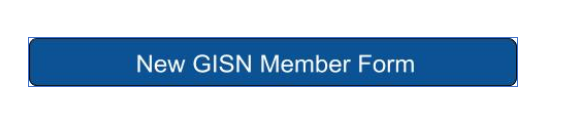 Locate this button on https://www.globe.gov/get-started/become-a-globe-scientist
[Speaker Notes: You will not see this button unless you have changed the name on your account

https://www.globe.gov/get-started/become-a-globe-scientist]
Applying to the GISN
[Speaker Notes: https://www.globe.gov/get-started/become-a-globe-scientist]
Interested in the GISN?
Fill out this form to apply to the GISN
Name
Email associated with your GLOBE account
Country
CV/Resume
Paragraph on how you see yourself fitting in with GLOBE and participating in the GISN
Education
GLOBE spheres related to your research interests
Specific research areas

Once you submit the form, the Community Support Team will reach out to you and let you know if you have been accepted or not.
[Speaker Notes: Organization name is where you work, your school or research institution…

If you are unsure if you qualify, email help@globe.gov before creating an account and they can do a courtesy review of your CV to let you know if it is likely that you will get in

https://www.globe.gov/get-started/become-a-globe-scientist]
Agenda
What is GLOBE?
Brief overview of the GISN
Applying to the GISN
Setting up your GLOBE profile
Participate as an individual in the GISN
Writing and posting a blog for globe.gov
Proposing a field campaign
GISN Resources
Participation Requirement
How to partner with GLOBE
Connecting with a GLOBE teacher, school, institution
Using globe.gov to connect with GLOBE members
GISN Resources
GISN Resources
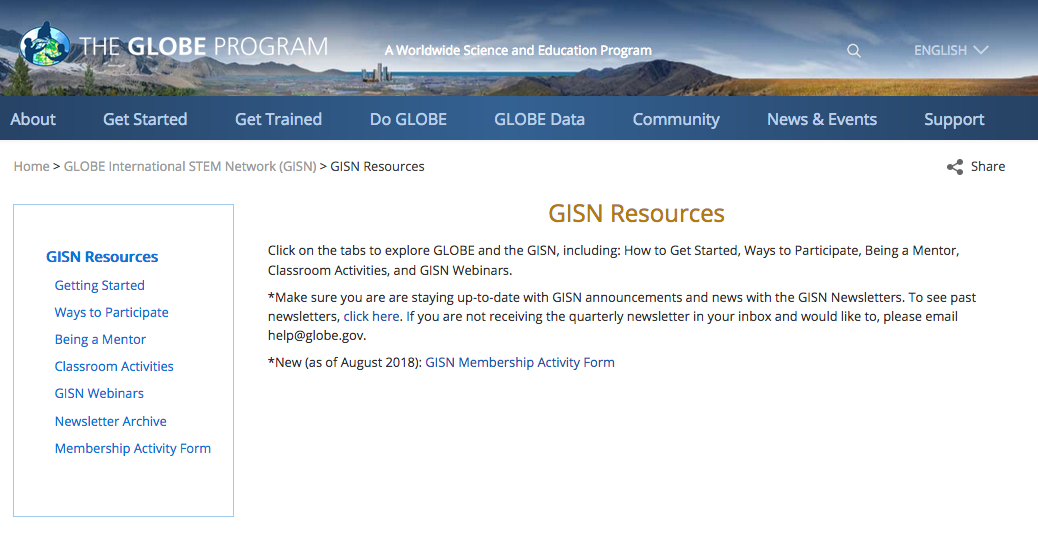 Ways to Participate
[Speaker Notes: https://www.globe.gov/web/globe-international-stem-network/overview/outreach-resources/ways-to-participate]
Ways to Participate
Lead:
Assume responsibility for a GLOBE protocol (Guidelines for Proposing New Protocols)
Involve GLOBE teachers and students in your scientific research
Assume responsibilities for GLOBE student research campaigns (Guidelines for Proposing GLOBE Student Research Campaigns)
Become a GLOBE Partner
[Speaker Notes: https://www.globe.gov/web/globe-international-stem-network/overview/outreach-resources/ways-to-participate]
Ways to Participate
Engage:
Sponsor a GLOBE student science fair
Affiliate with a GLOBE partner
Become a GLOBE trainer
[Speaker Notes: https://www.globe.gov/web/globe-international-stem-network/overview/outreach-resources/ways-to-participate]
Ways to Participate
Inspire:
Visit a GLOBE school to do an activity
Write blogs about science topics and experience related to GLOBE and your field of expertise
Judge virtual GLOBE science symposium projects
Judge local, in-person GLOBE science fairs
Mentor STEM students
[Speaker Notes: https://www.globe.gov/web/globe-international-stem-network/overview/outreach-resources/ways-to-participate]
Ways to Participate
Educate:
Partner with a GLOBE teacher or school
Use GLOBE data in your research
Publish a journal article involving GLOBE data
[Speaker Notes: https://www.globe.gov/web/globe-international-stem-network/overview/outreach-resources/ways-to-participate]
Ways to Participate
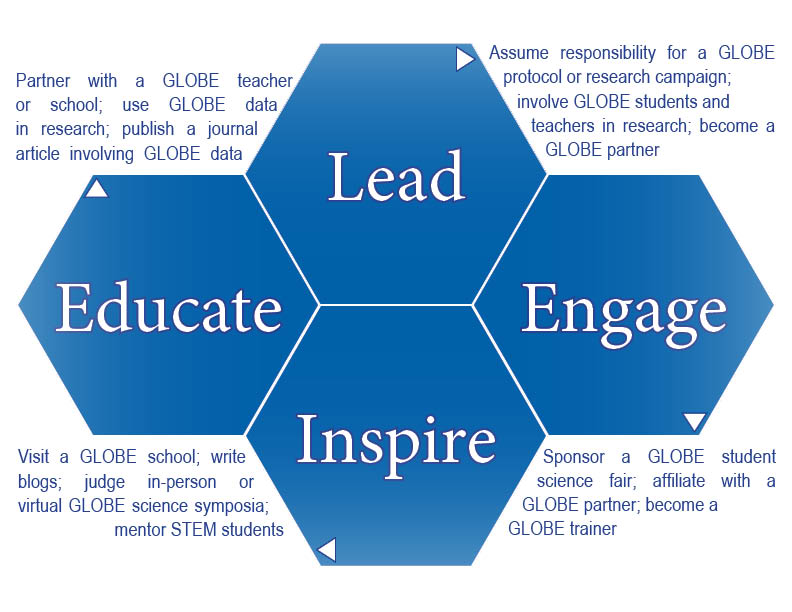 Each relationship with a GLOBE school is uniquely determined by you and the school. Members of the GLOBE International STEM Network are mentors and role models for students. You can participate at a level that is appropriate to your skills, resources, availability, and interest.
Writing a blog post on globe.gov
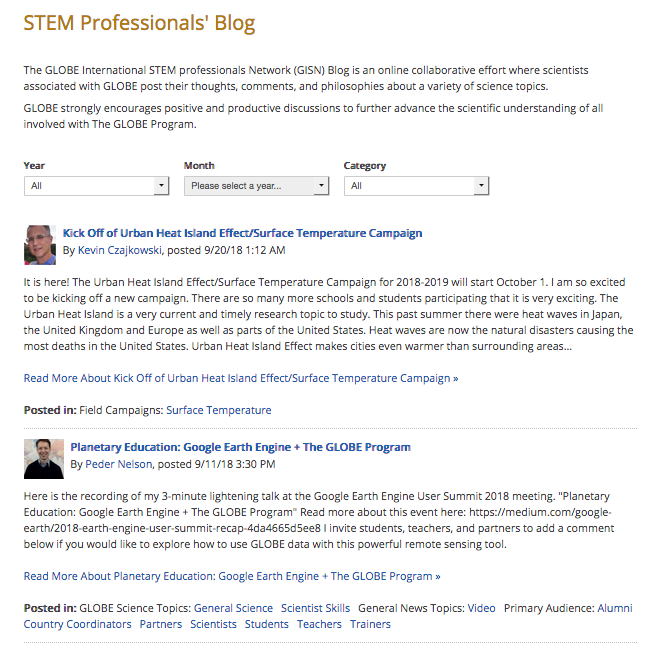 If you write blogs (or are interested in writing blogs), we have a blogging platform on globe.gov

Pictured here is our blog aggregator. If you have a blog tab on your profile, your blog post will automatically appear in this aggregator.

Blogs are often shared on our other social media platforms (Facebook and Twitter) so this can be a great way to communicate your science to a wider audience as well.
[Speaker Notes: https://www.globe.gov/web/globe-international-stem-network/overview/scientists-blogs]
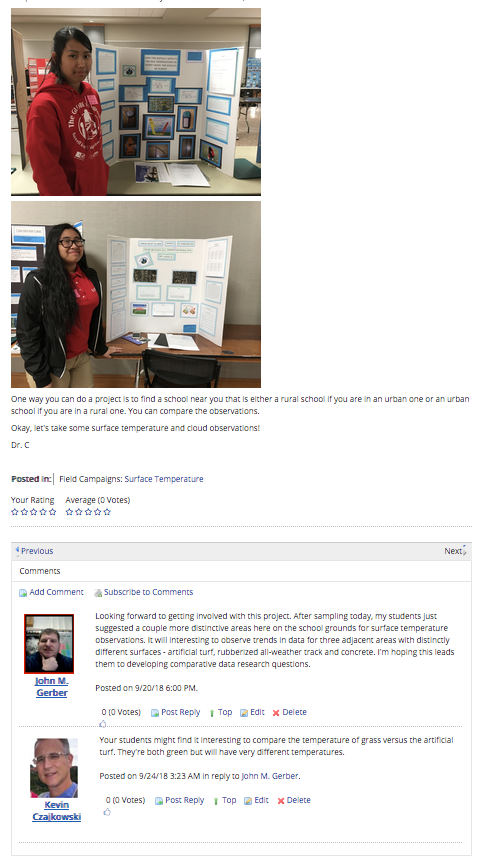 How to write blogs
Remember this?
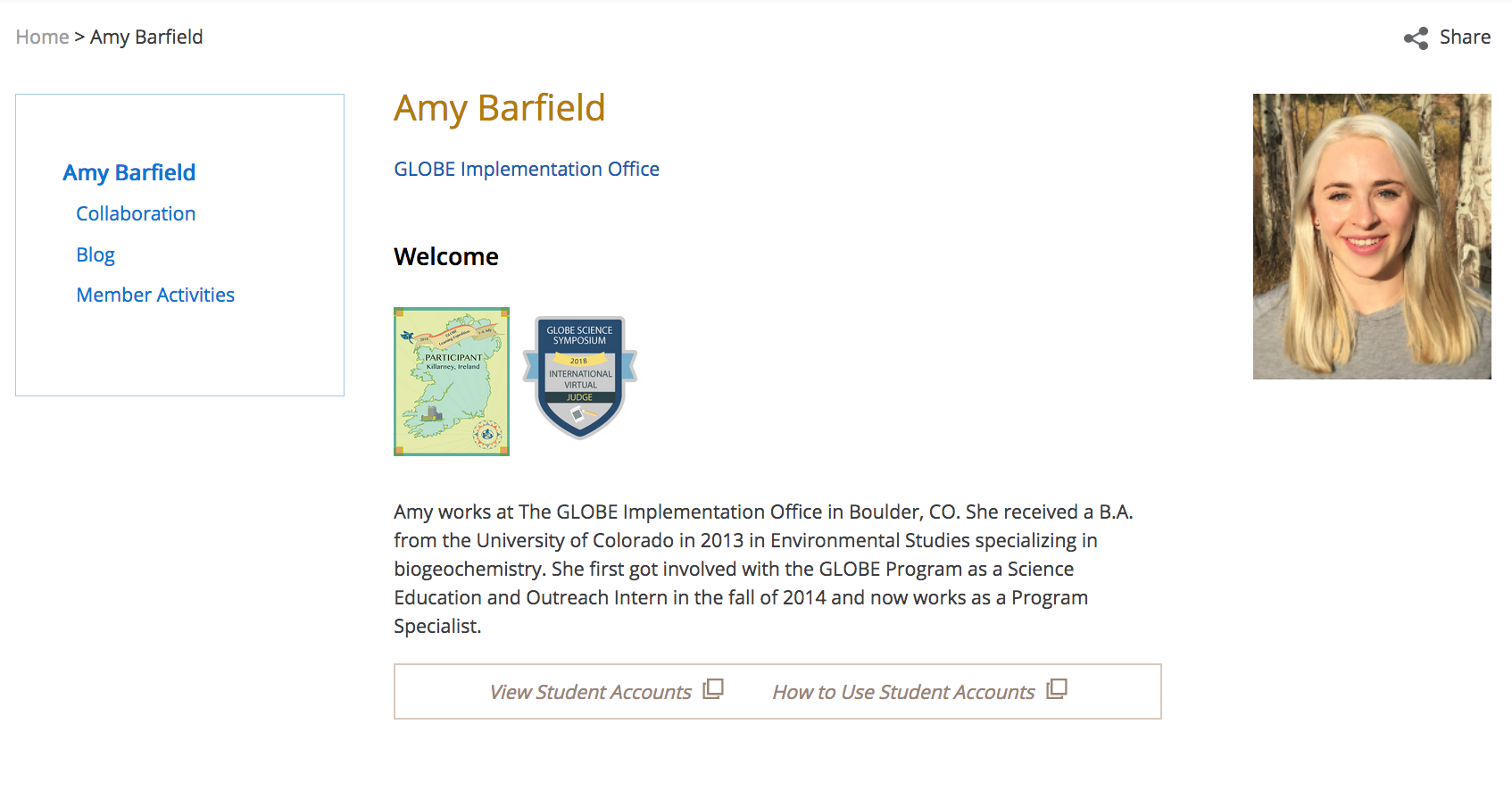 How to write blogs
Remember this?
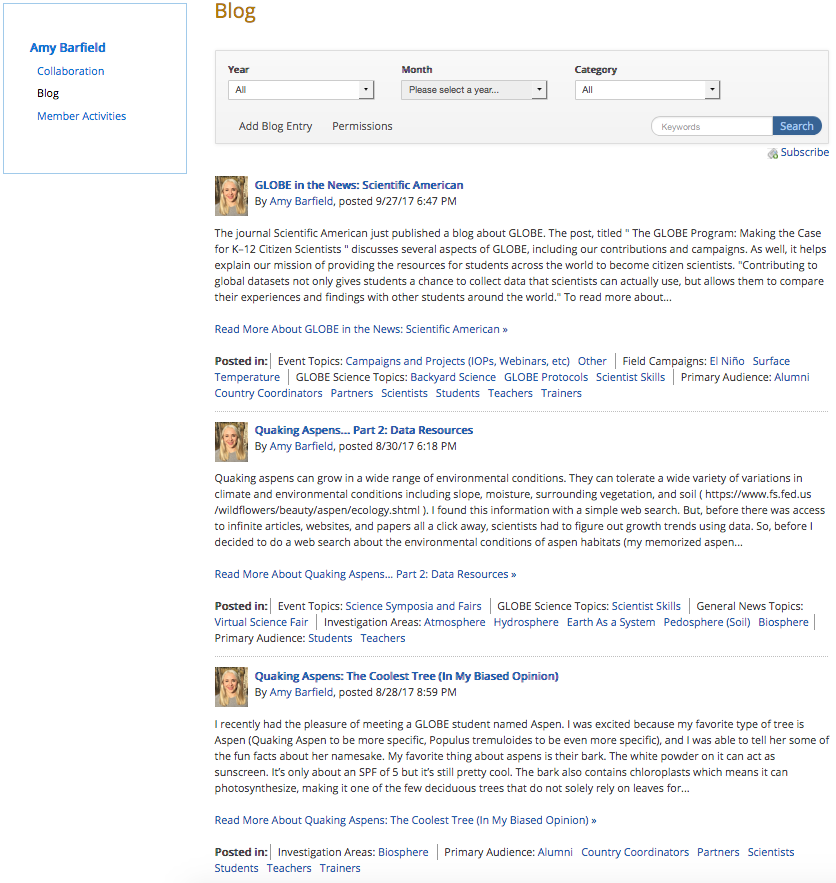 How to write blogs
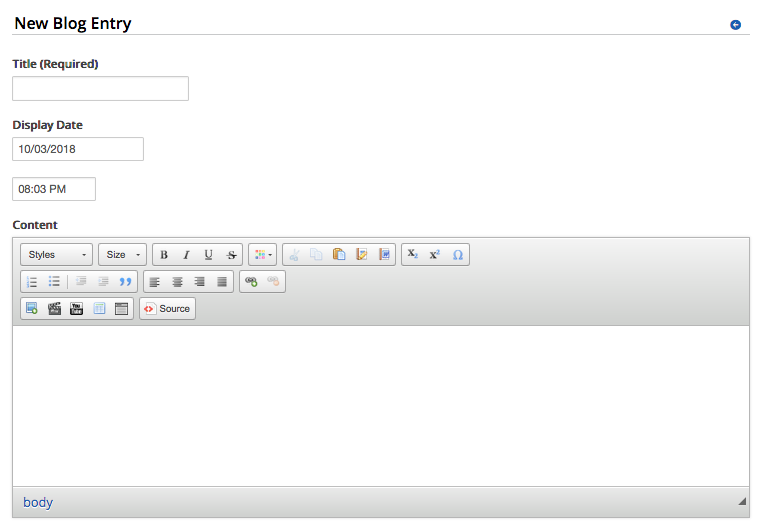 Tutorial available: https://www.globe.gov/support/faqs/globe-website-tutorials/blog
Add text/videos/pictures here!
[Speaker Notes: Blog tutorial: https://www.globe.gov/support/faqs/globe-website-tutorials/blog]
Proposing a Field Campaign
You can either participate in current field campaigns (find them here: https://www.globe.gov/do-globe/measurement-campaigns/field-measurement-campaigns) or you can propose your own.

If you need a lot of data or need data from a specific area, you can propose a campaign and have students help you collect measurements for your research!
[Speaker Notes: https://www.globe.gov/documents/10157/9033487/Guidelines+for+Campaigns.Final.2013.pdf]
Proposing a Field Campaign
Look for additional campaign info and links here
Volunteer @ GLOBE Events
International Virtual Science Symposium (IVSS)
Score projects, mentor students
http://globe.gov/science-symposium
U.S. Regional Student Research Symposia (SRS)
Host, score projects
https://www.globe.gov/web/united-states-of-america/home/student-research-symposia
GLOBE Annual Meeting and GLOBE Learning Expedition (GLE)
Student chaperone, trainer/coach, moderator
https://www.globe.gov/news-events/meetings_symposia
GLOBE Games and other regional events
https://www.globe.gov/news-events/calendar
[Speaker Notes: IVSS judging has training!!]
GISN Resources
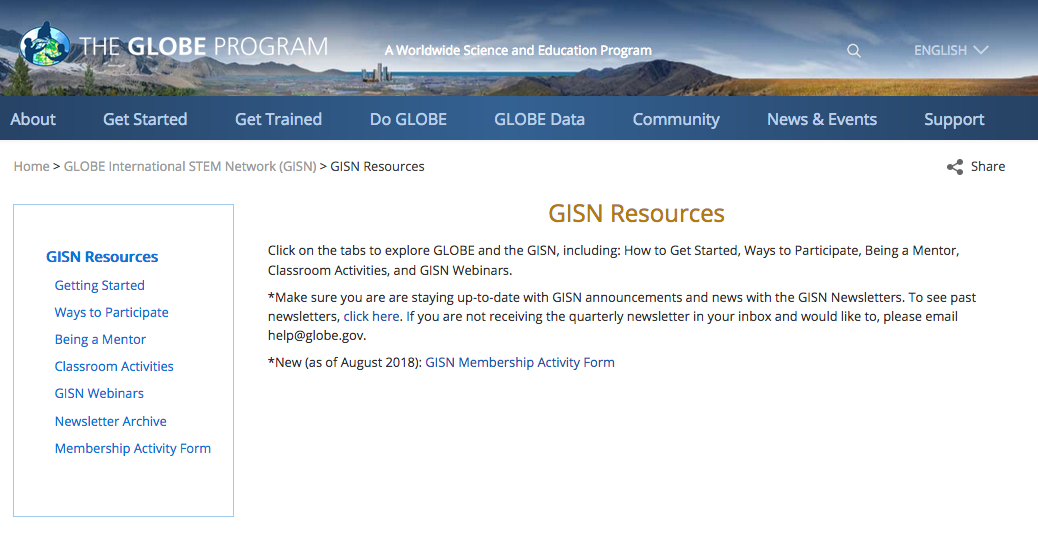 One way to participate as a scientist in GLOBE is by mentoring students and/or teachers.

Mentoring can provide both unique opportunities and challenges. According to The Leadership Alliance, the willingness to guide, instruct and assist students to reach their objective with their research is key to a successful mentorship experience. 

The resources on this page will provide general information that can be tailored to your own unique relationship with GLOBE students and teachers.
[Speaker Notes: https://www.globe.gov/web/globe-international-stem-network/overview/outreach-resources/being-a-mentor]
GISN Resources
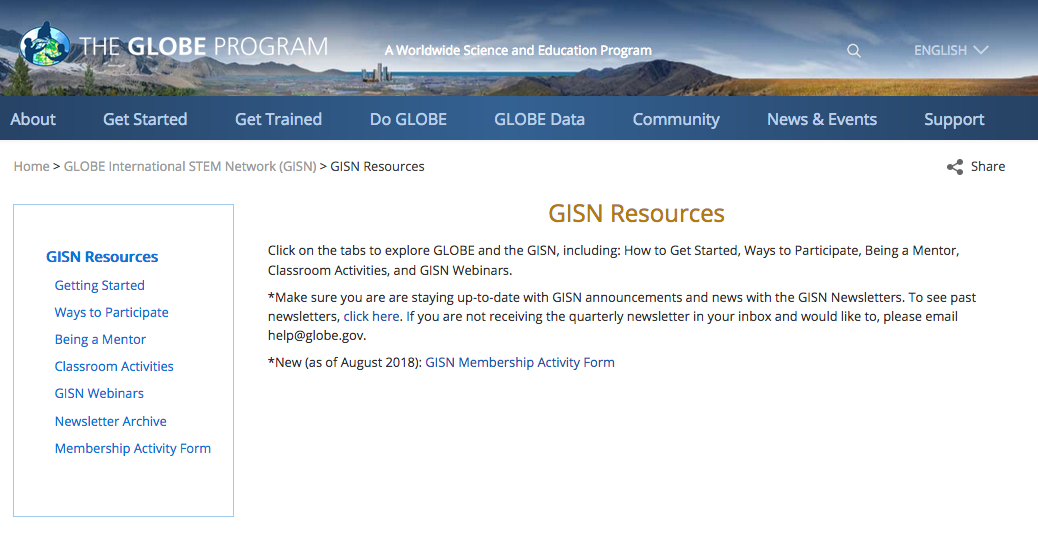 Another way to participate is by going to a school to do a GLOBE activity with students.

The Classroom Activities page has a selection of downloadable GLOBE learning activities associated with the four investigation areas and Earth as a System. 
You can also find GLOBE Learning Activities and Protocols in the GLOBE Teacher’s Guide. (https://www.globe.gov/do-globe/globe-teachers-guide)

There are also a couple of additional recommended classroom activity resources listed on this page.
[Speaker Notes: https://www.globe.gov/web/globe-international-stem-network/overview/outreach-resources/classroom-activities]
GISN Resources
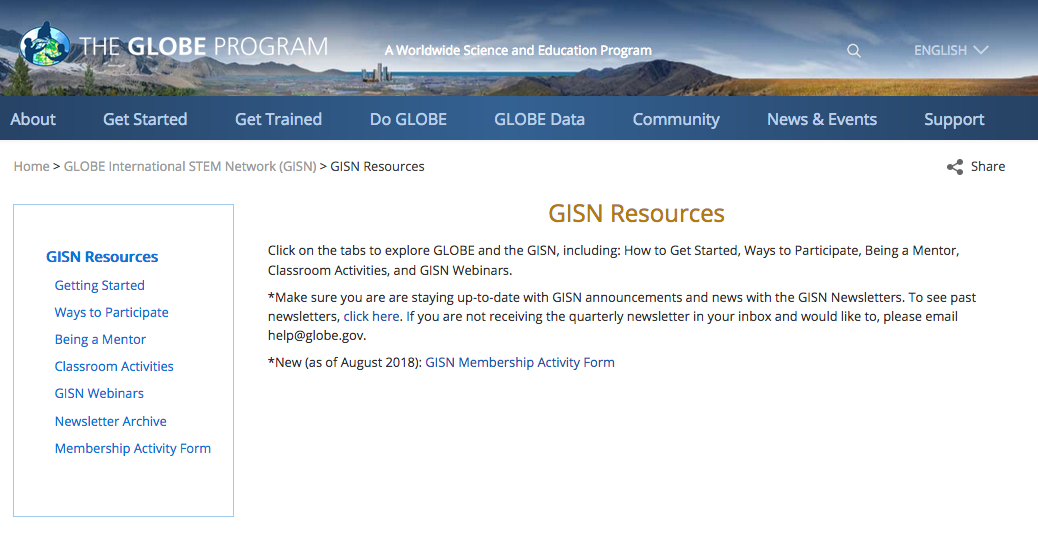 The GISN Webinars page has a variety of helpful webinars covering a range of topics.

You can find this webinar on that page as well!
[Speaker Notes: https://www.globe.gov/web/globe-international-stem-network/overview/outreach-resources/gisn-webinars]
GISN Resources
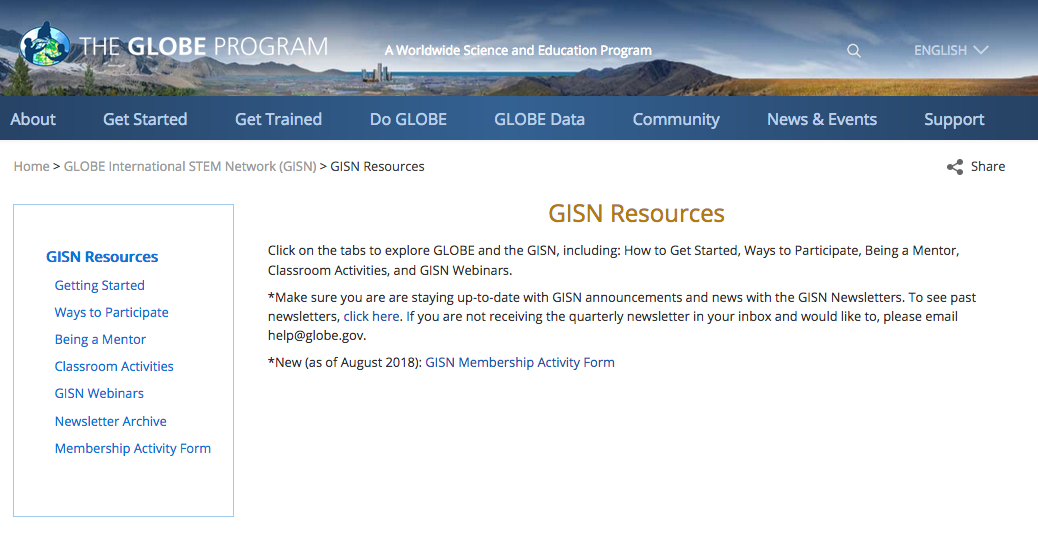 There is a quarterly newsletter sent to GISN members.

Find previous newsletters here.
[Speaker Notes: https://www.globe.gov/web/globe-international-stem-network/overview/outreach-resources/gisn-webinars]
Stay up-to-date on all GISN news as well as announcements on ways to participate
GISN Resources
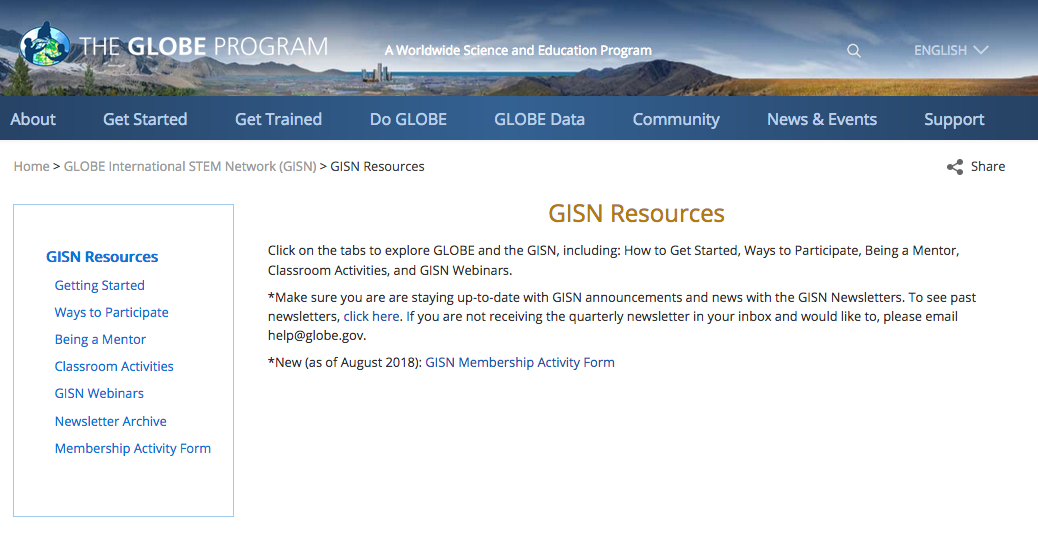 Participation Requirement
**
[Speaker Notes: https://www.globe.gov/web/globe-international-stem-network/overview/outreach-resources/gisn-webinars]
Participation Requirement
Members must complete one GISN activity per calendar year (January-December)

Failure to do so will result in being removed from the GISN
Participation Requirement
Member activity is “monitored” using a Google Form.  

Fill out the form before December 31st to remain an active member of the GISN
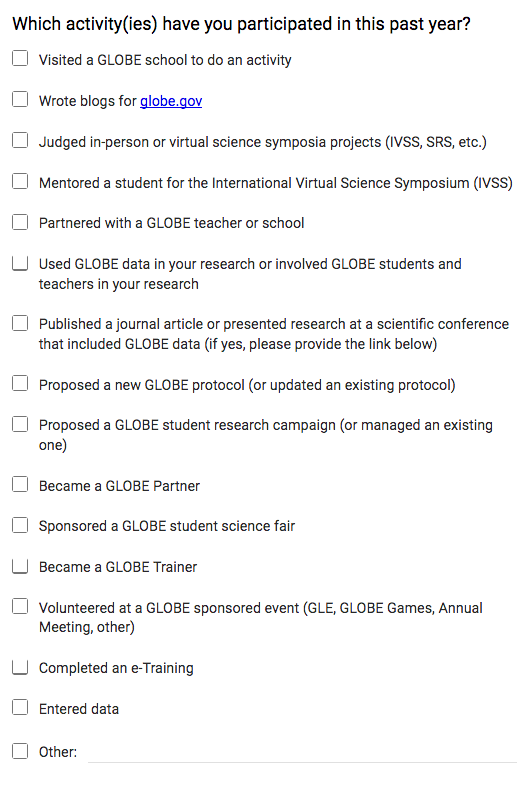 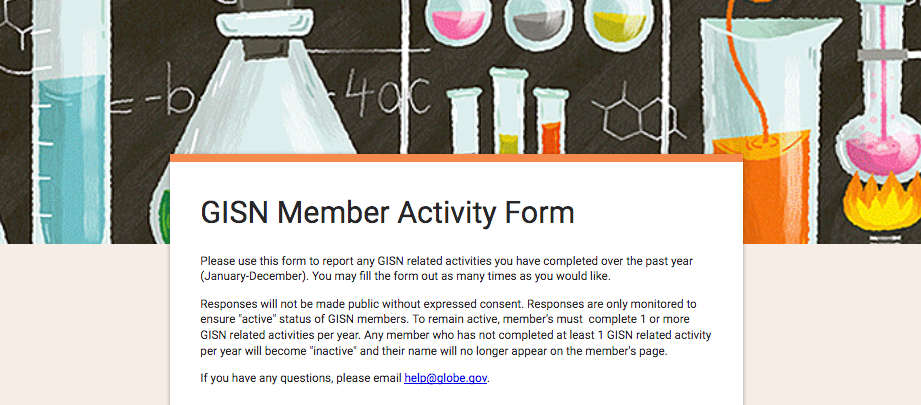 [Speaker Notes: Doing an etraining while applying does count your first year, but please consider doing more!

https://goo.gl/forms/koUqK86hOmyrIS8E2]
Agenda
What is GLOBE?
Brief overview of the GISN
GISN Members
Applying to the GISN
Setting up your GLOBE profile
Participate as an individual in the GISN
Writing and posting a blog for globe.gov
Proposing a field campaign
GISN Resources
Participation Requirement
How to partner with GLOBE (i.e. Find a Collaborator)
Connecting with a GLOBE teacher, school, institution
Using globe.gov to connect with GLOBE members
How to Find and Connect With GLOBE Partners
You can find GLOBE partners using the ‘Partners & Country Coordinator’ tab or the ‘GLOBE Countries & Member’s Map’ tab. Both are under the ‘Community’ drop-down menu
[Speaker Notes: why find find partner? if interested in getting involved in a workshop or SRS

https://www.globe.gov/globe-community/people/partners-ccs

https://www.globe.gov/globe-community/community-map]
Find GLOBE Partners
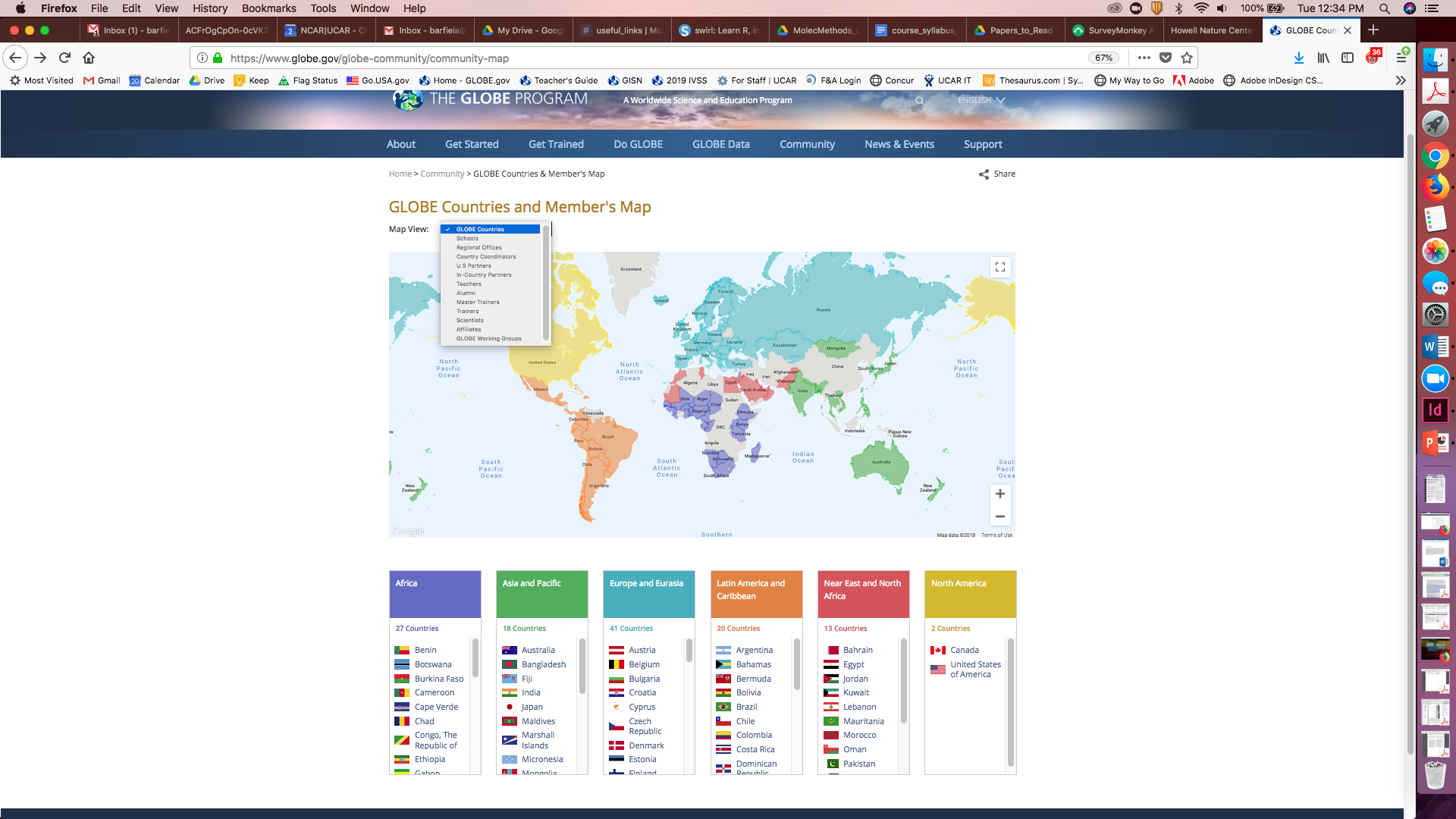 Drop down list of filters to find people who occupy different roles
Zoom in and out to explore the map
Countries by region also listed below. Click on them to visit the Country pages
[Speaker Notes: Use the map to find someone based on region and based on role

https://www.globe.gov/globe-community/people/partners-ccs

https://www.globe.gov/globe-community/community-map]
Find GLOBE Partners
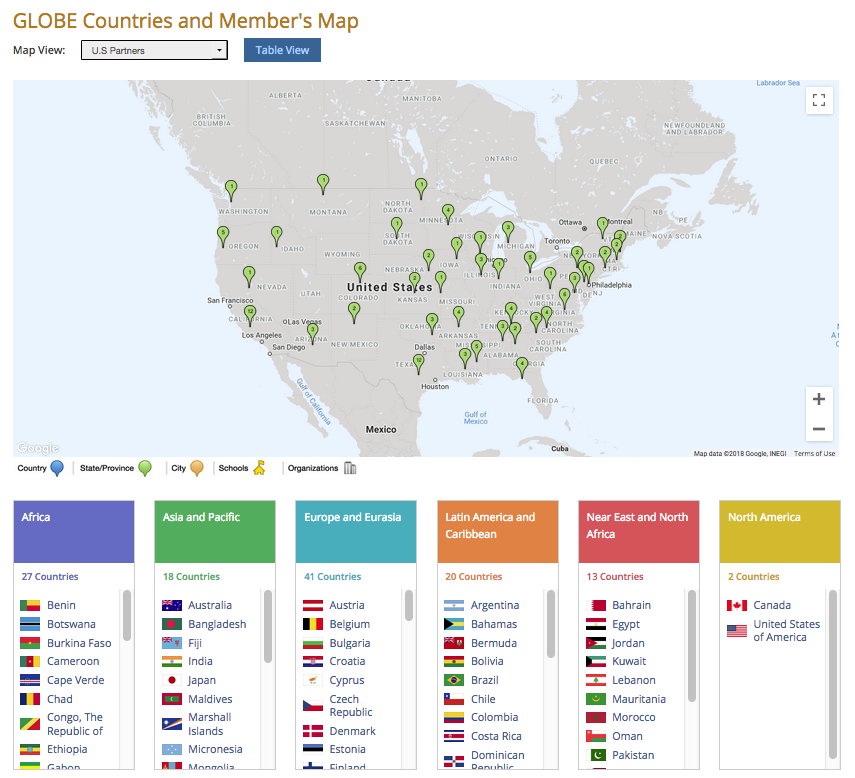 The map of U.S. Partners from the GLOBE Community Member’s Map
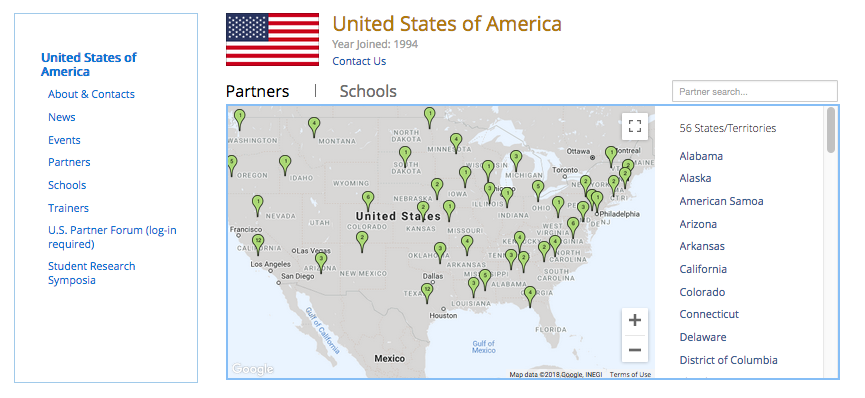 Partners, as well as other people can be found by visiting the country page
[Speaker Notes: https://www.globe.gov/globe-community/people/partners-ccs

https://www.globe.gov/globe-community/community-map]
Find GLOBE Partners
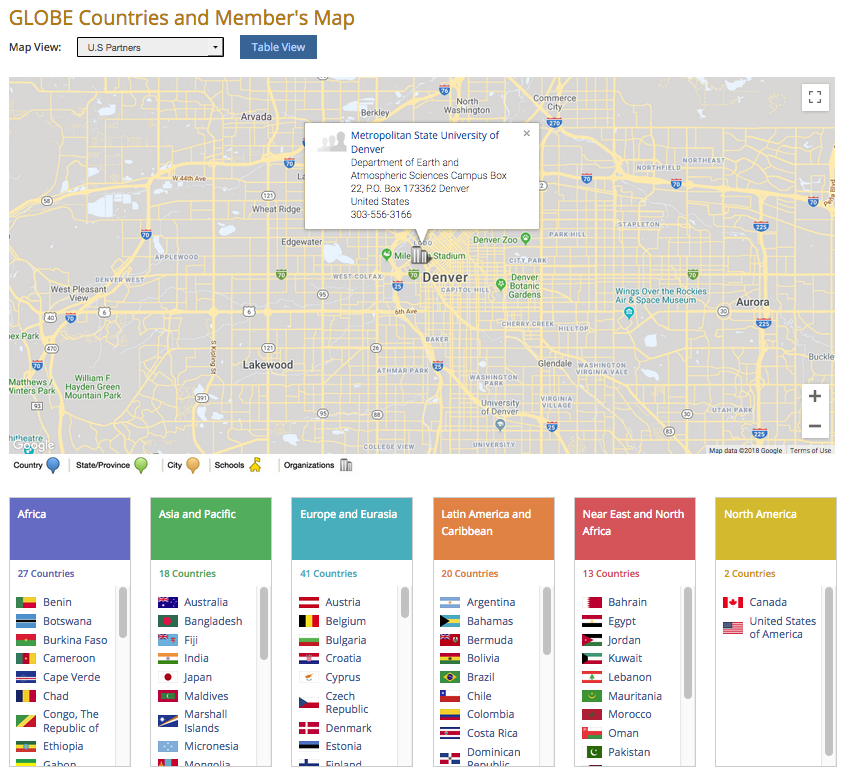 You can zoom in on your specific region to see if there is a GLOBE Partner near you or to see if your institution is already a Partner
[Speaker Notes: https://www.globe.gov/globe-community/people/partners-ccs

https://www.globe.gov/globe-community/community-map]
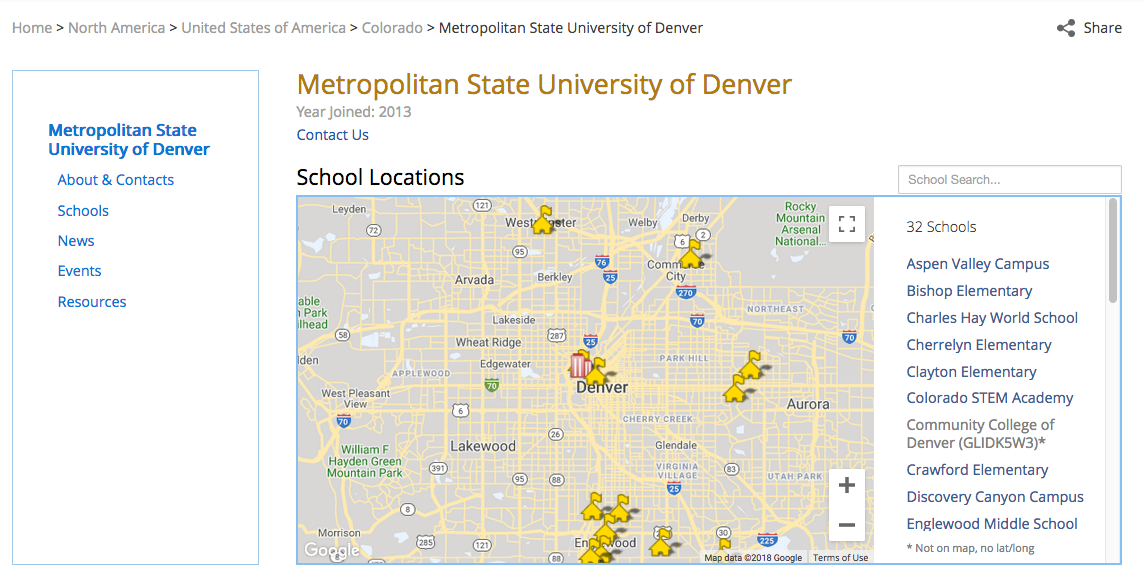 Explore Partner Information
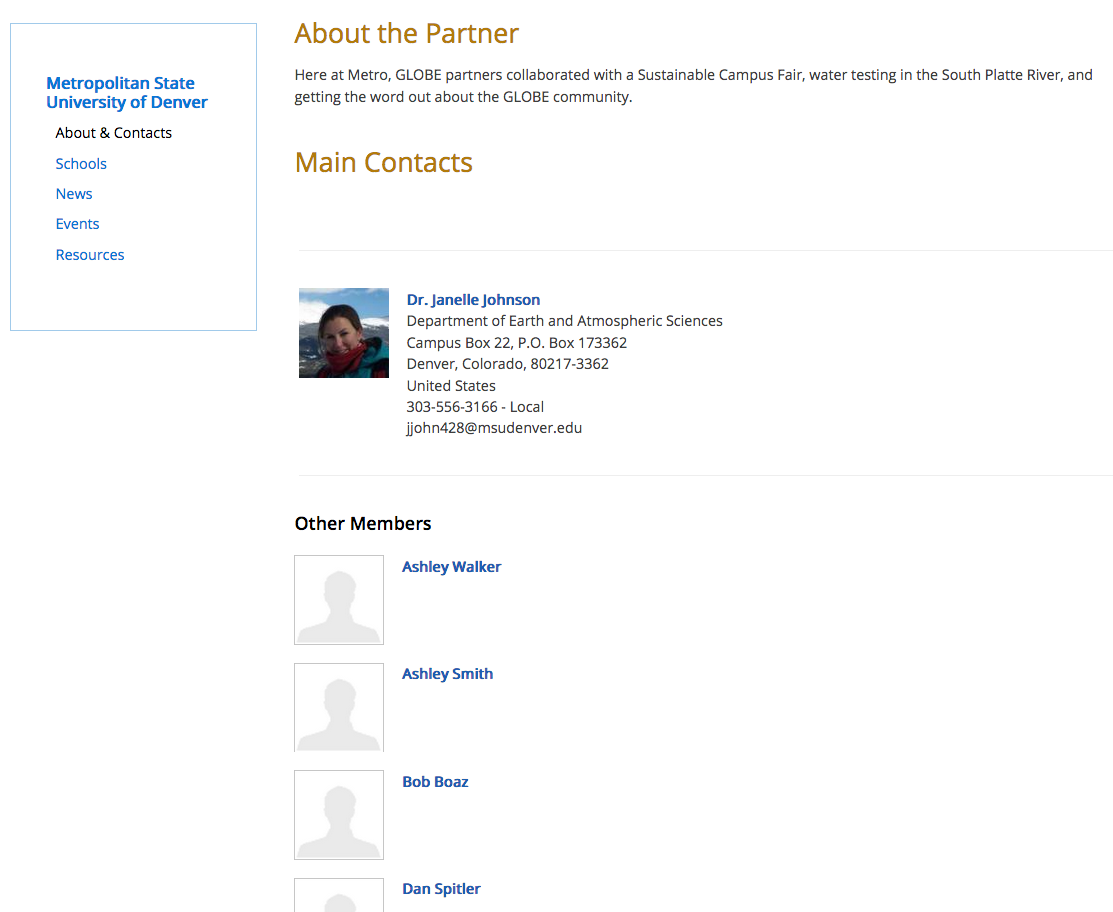 All GLOBE Partners are affiliated with an institution. Go to the institution’s page to find out more information.

Go to About & Contacts for a description of the institution, find who the main contact person is, and find other GLOBE affiliates connected with that institution.
[Speaker Notes: If you want to be a part of/associated with an organization, email help@globe.gov

https://www.globe.gov/globe-community/people/partners-ccs

https://www.globe.gov/globe-community/community-map]
How can I use globe.gov to create new collaborations, both in my local community and virtually?
Use the “Find a Project Collaborator” tool
[Speaker Notes: PCT is to find someone based on research area]
How can I use globe.gov to create new collaborations, both in my local community and virtually?
What are you looking for in a collaboration partner?
You can customize it to your profile settings by selecting this button
Add the protocols you do, you are trained in, or you are interested in
Look for fellow GISN members
Narrow your search by language, country, grade level, and groups
How can I use globe.gov to create new collaborations, both in my local community and virtually?
A list of matches is generated based on the criteria you selected.

From here you can “Request Friend” to begin direct communication.
Add friends to your network by clicking on the “ADD FRIEND” box on a person’s profile
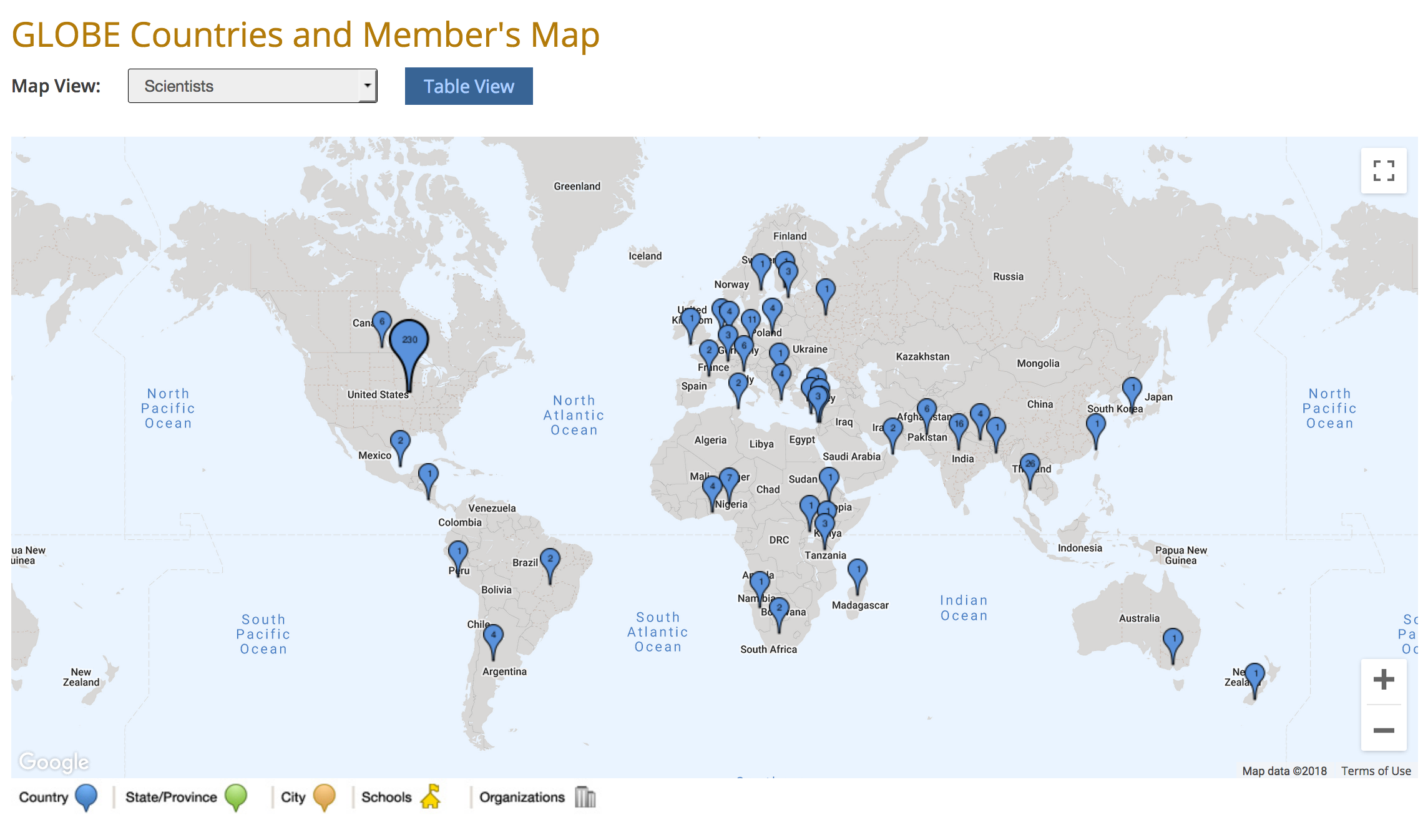 Thank you for listening!
www.globe.gov
www.globe.gov

For GISN questions or help, email help@globe.gov